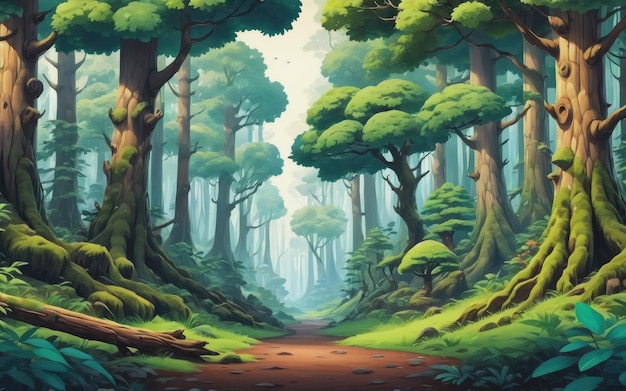 Эрдэм 
в волшебном лесу
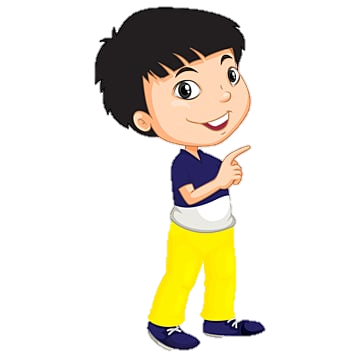 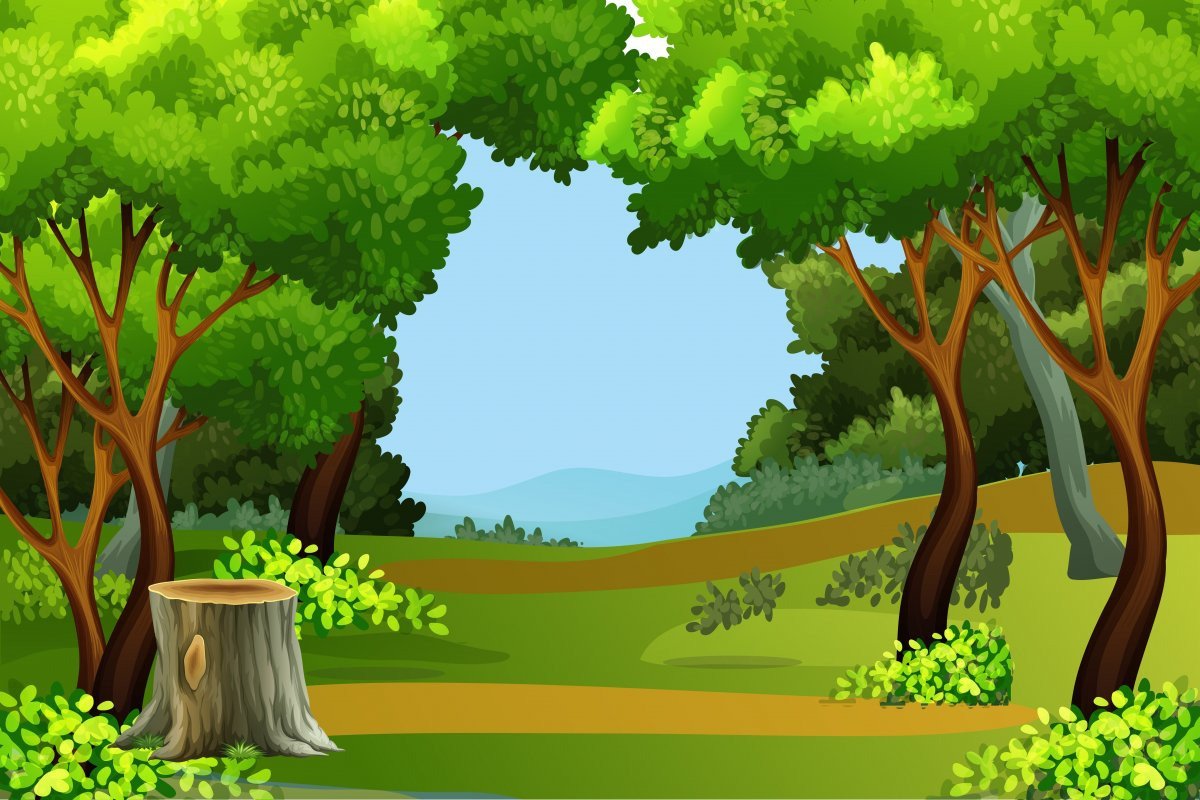 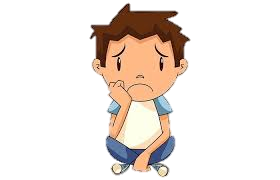 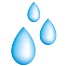 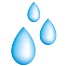 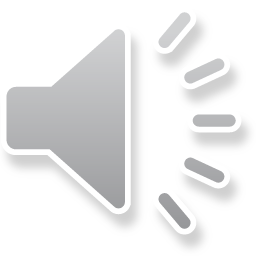 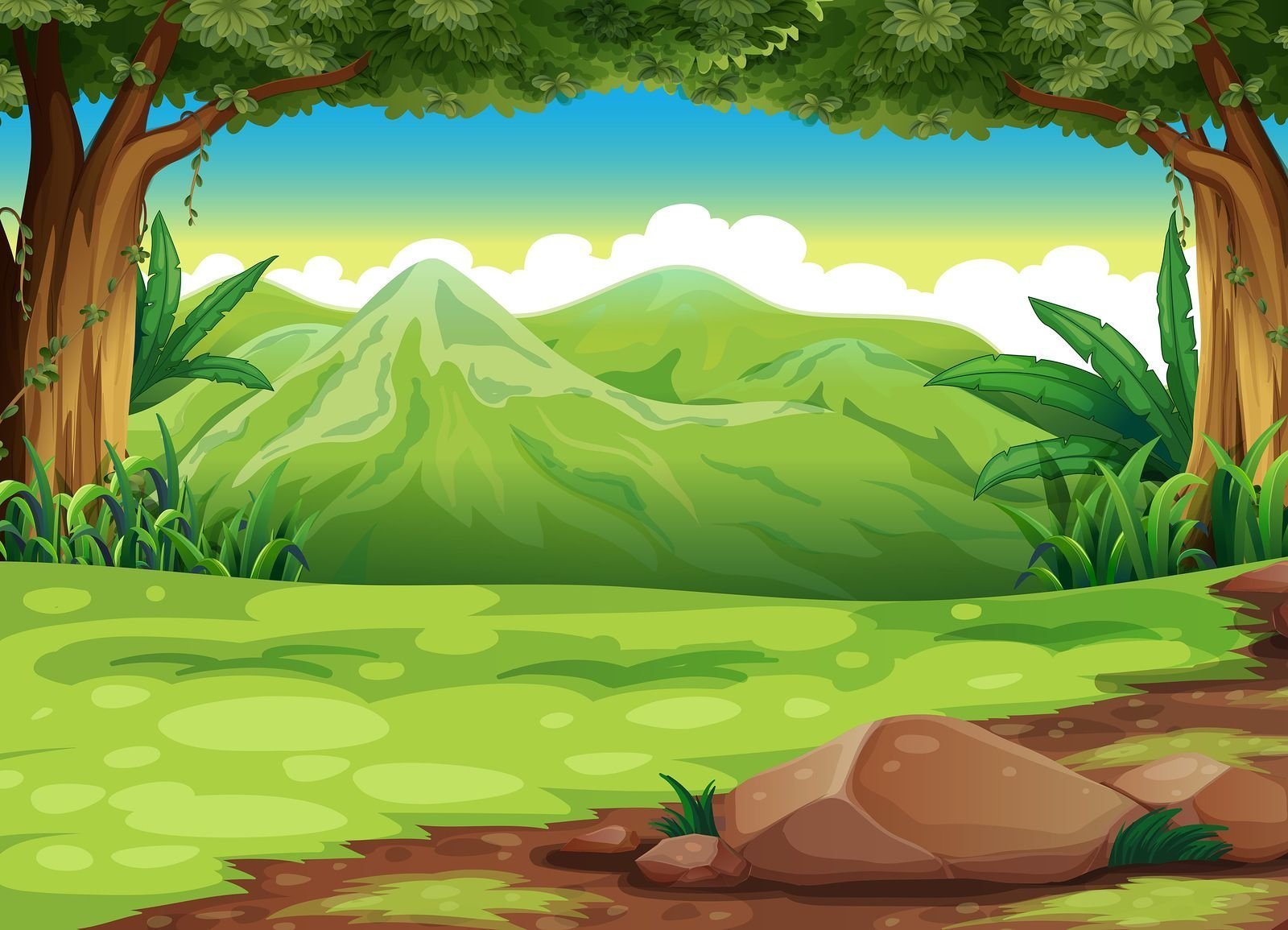 Помоги Эрдэму распределить на две группы: 
домашние животные -  в загон, 
дикие животные  - в лес.
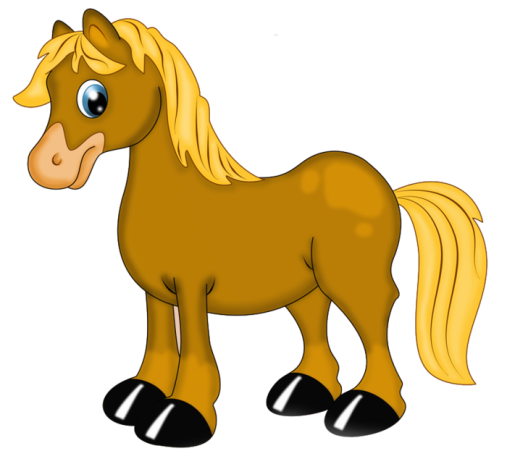 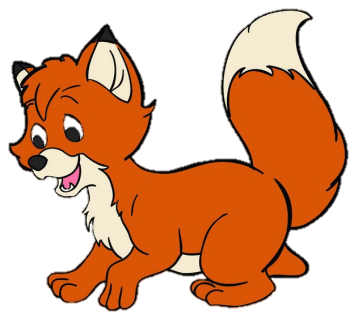 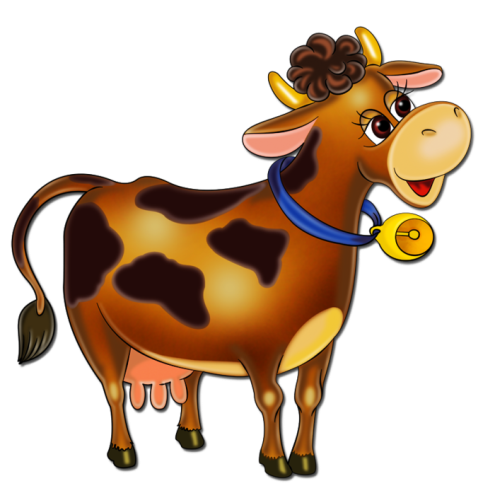 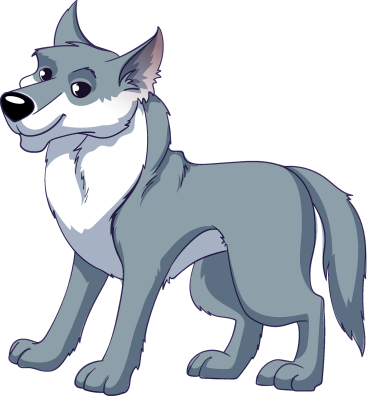 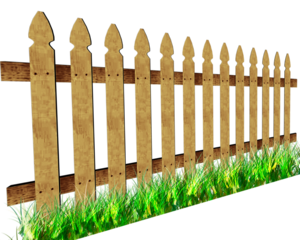 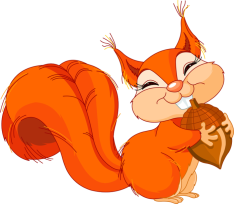 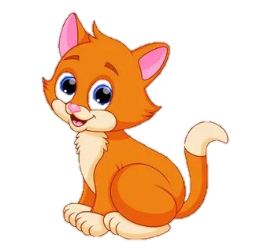 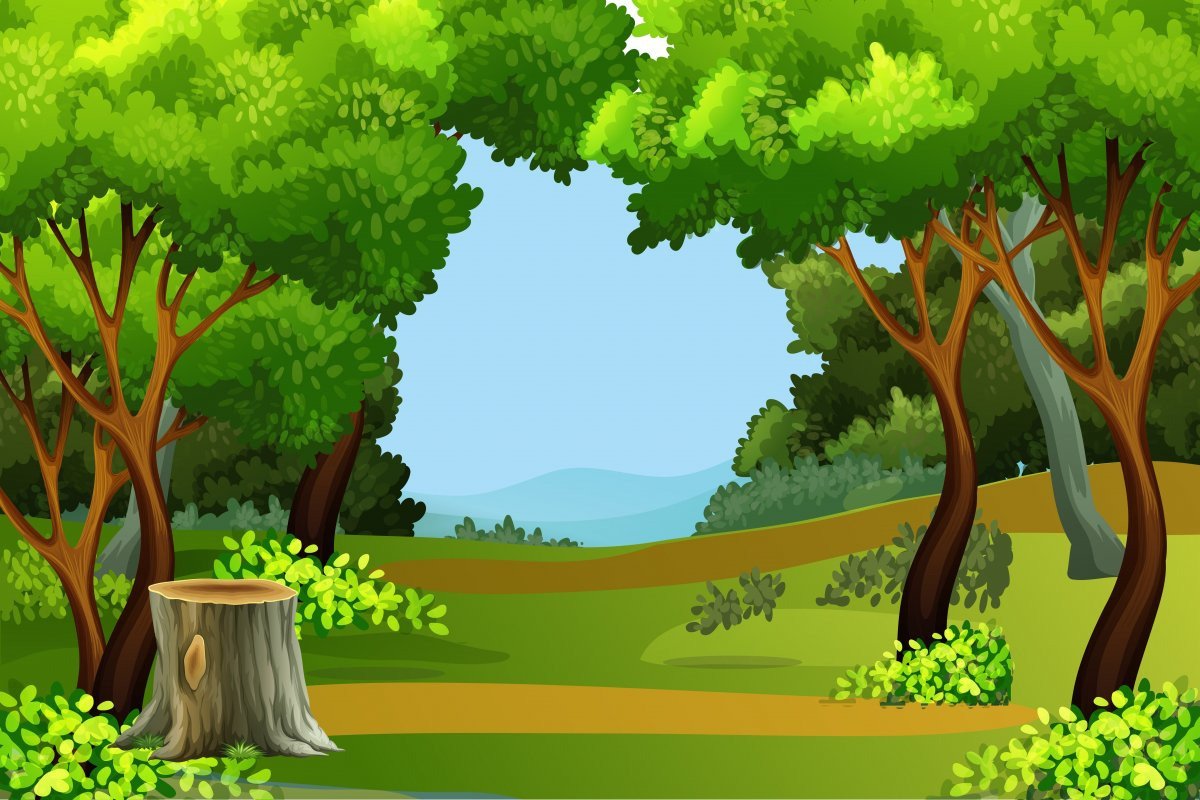 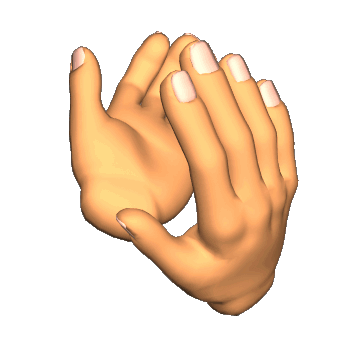 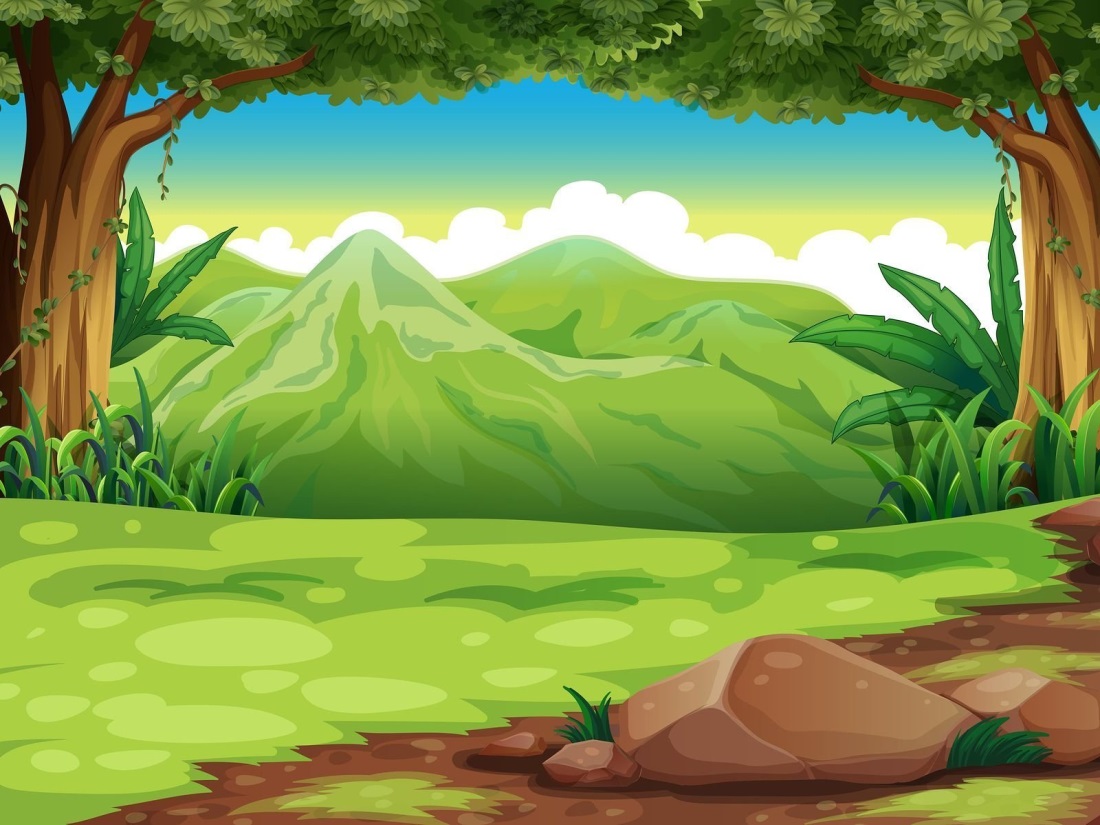 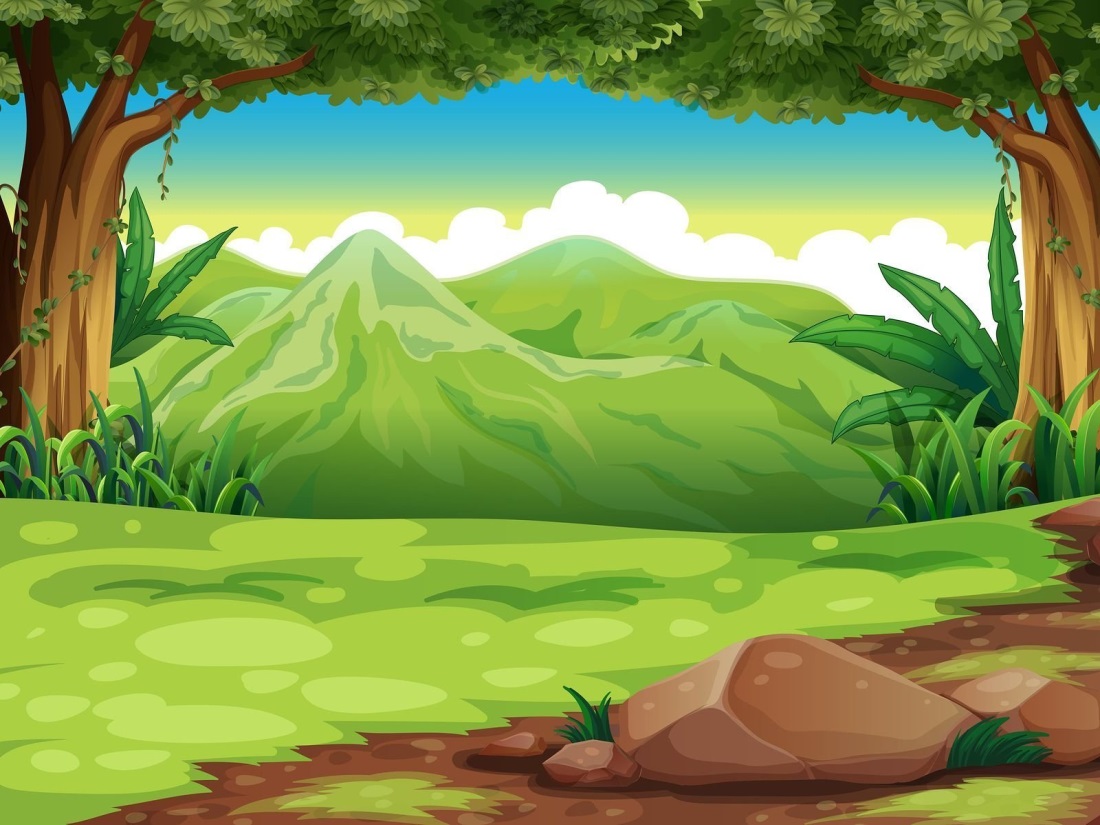 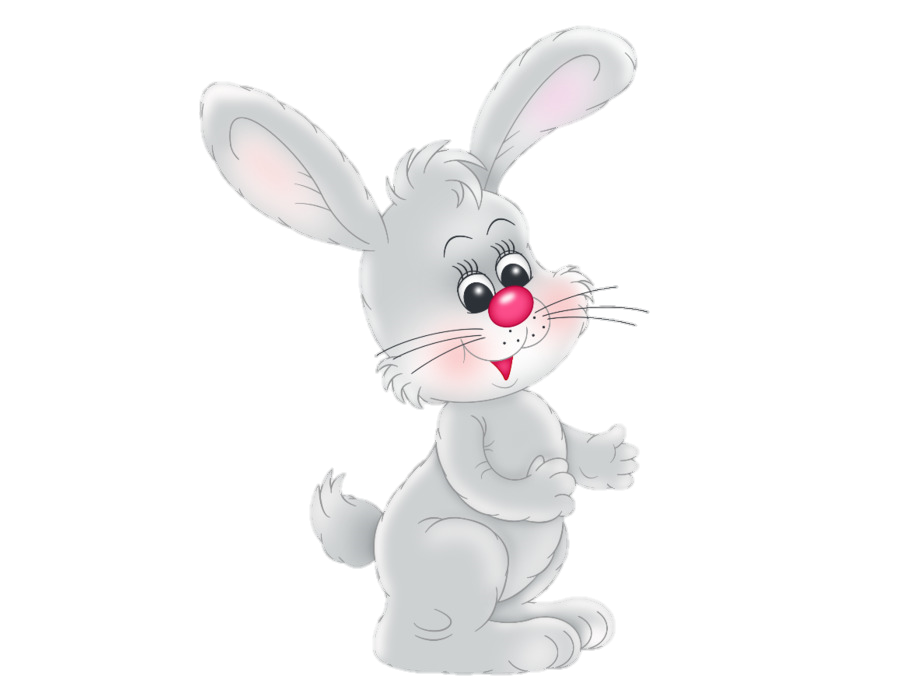 Определи, какое животное на картинке выше?
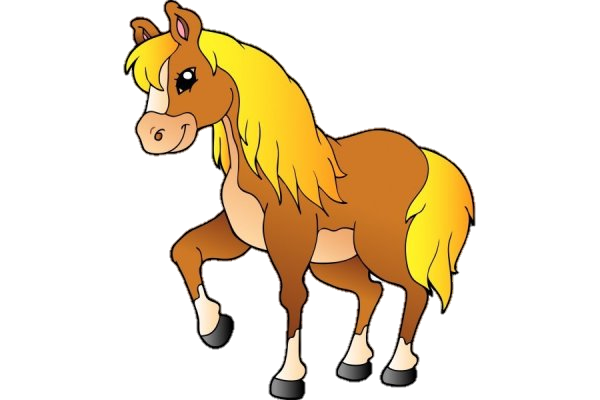 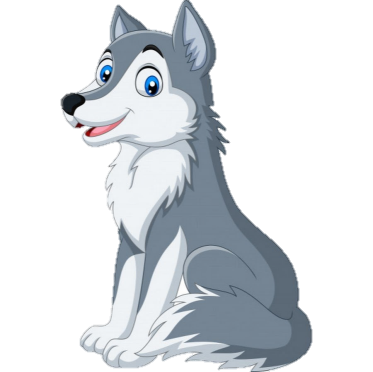 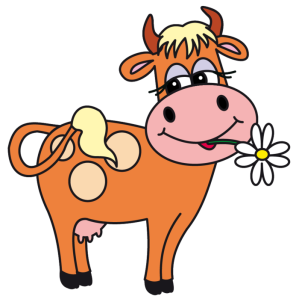 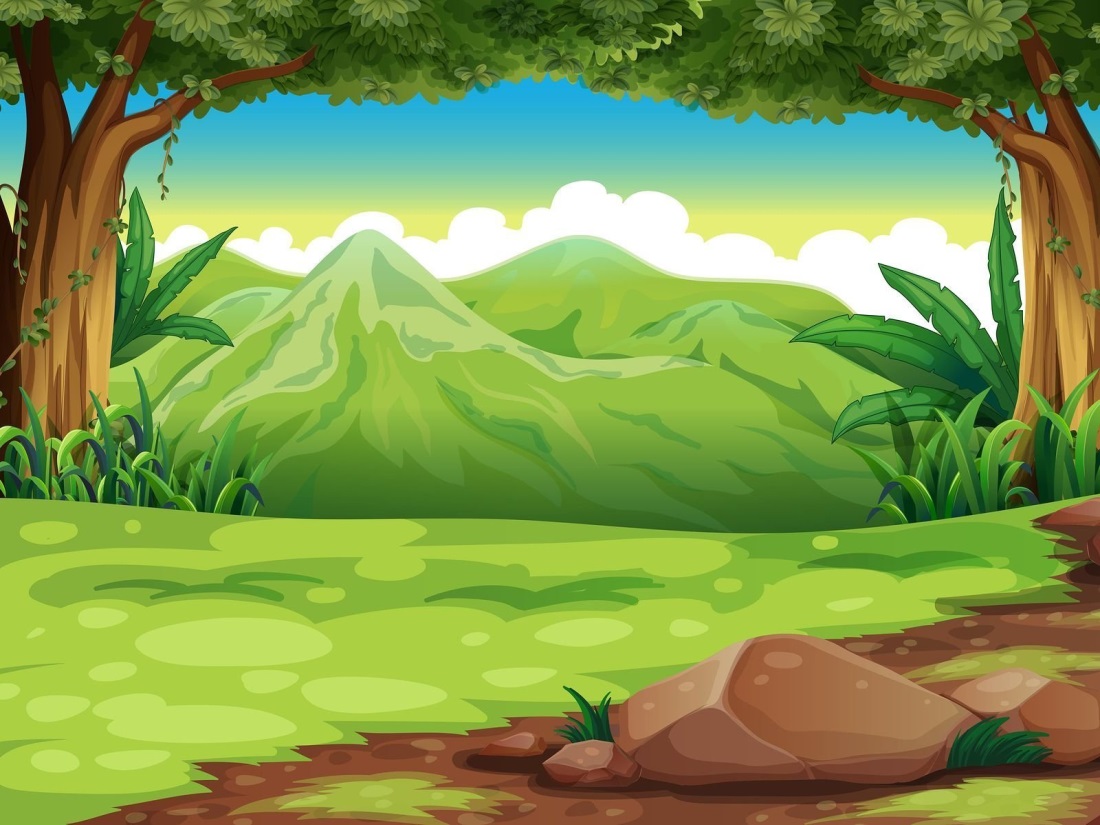 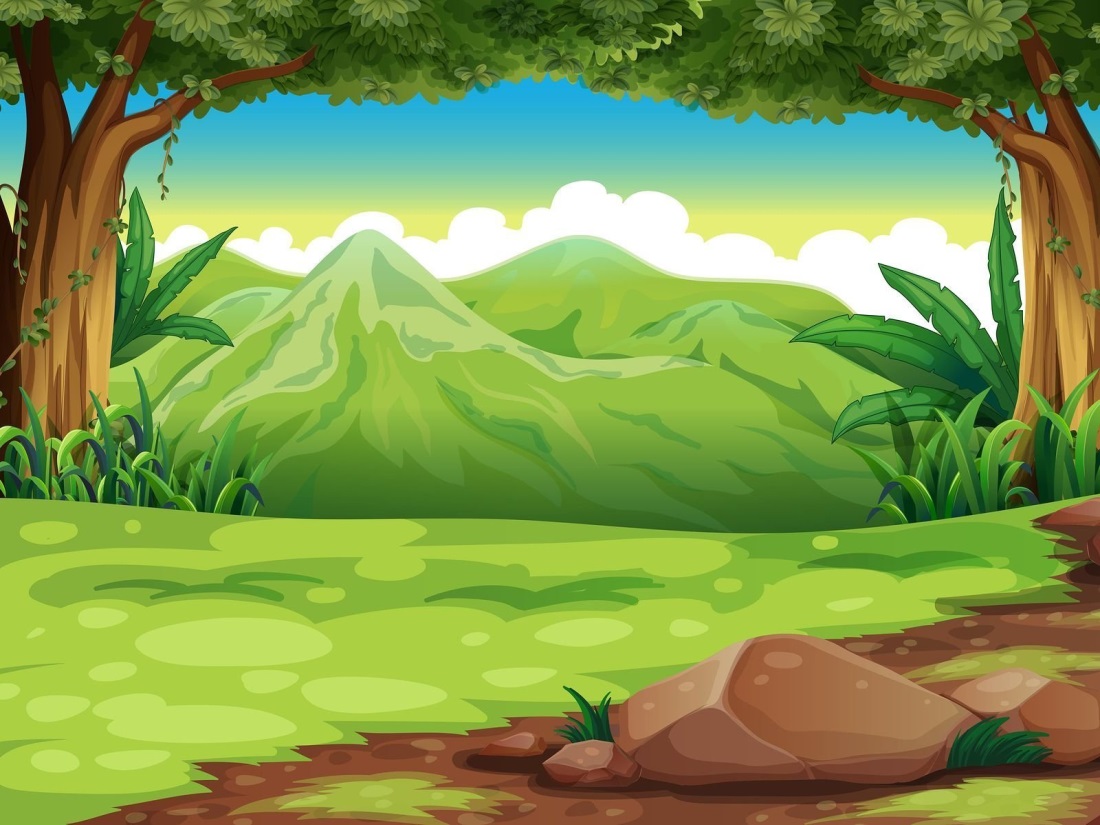 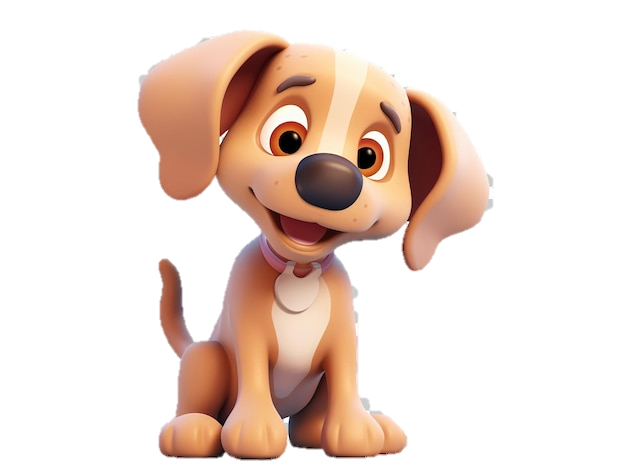 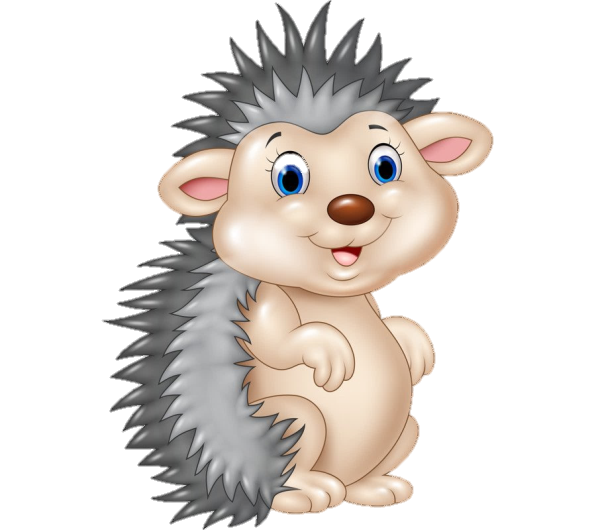 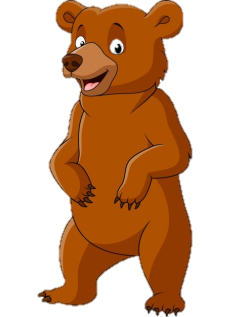 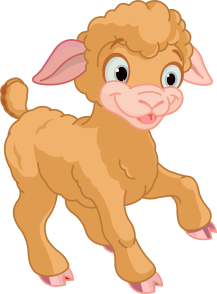 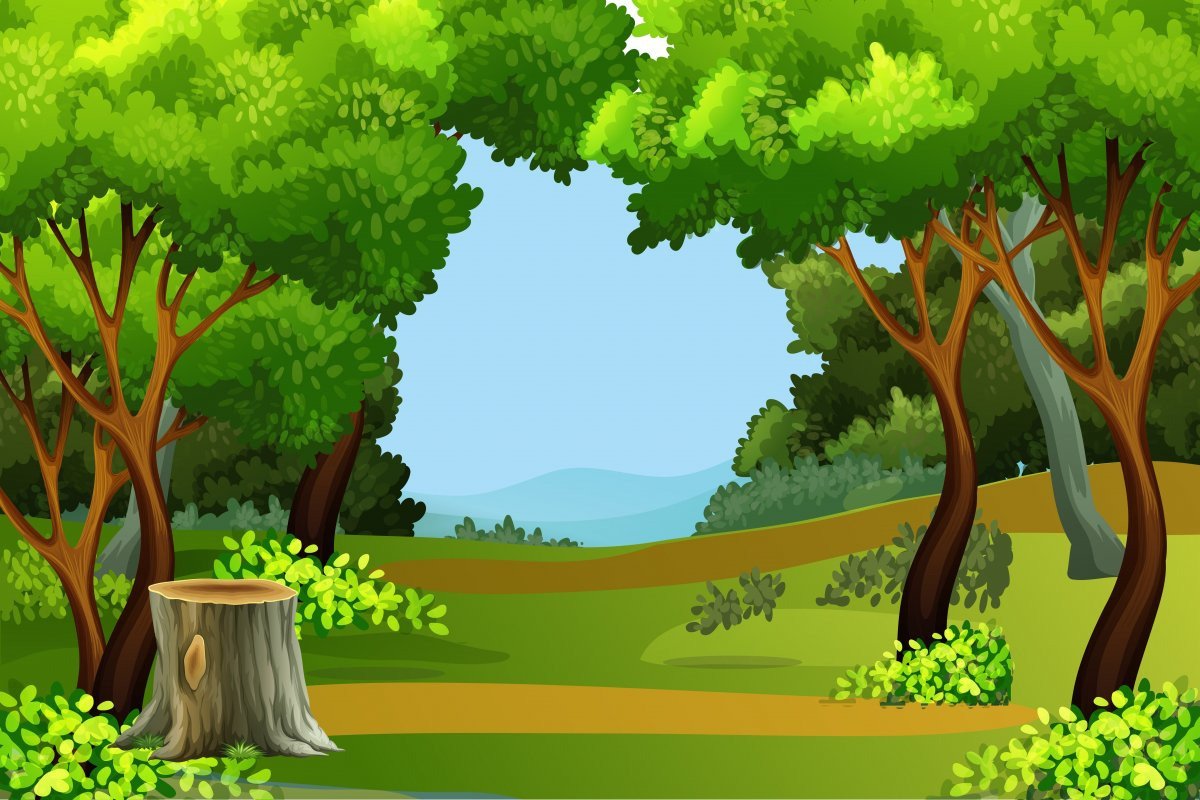 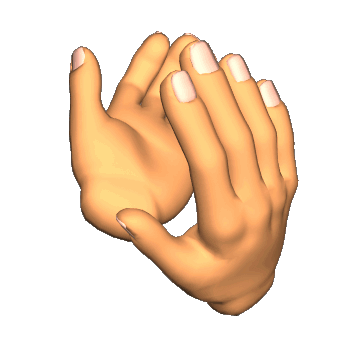 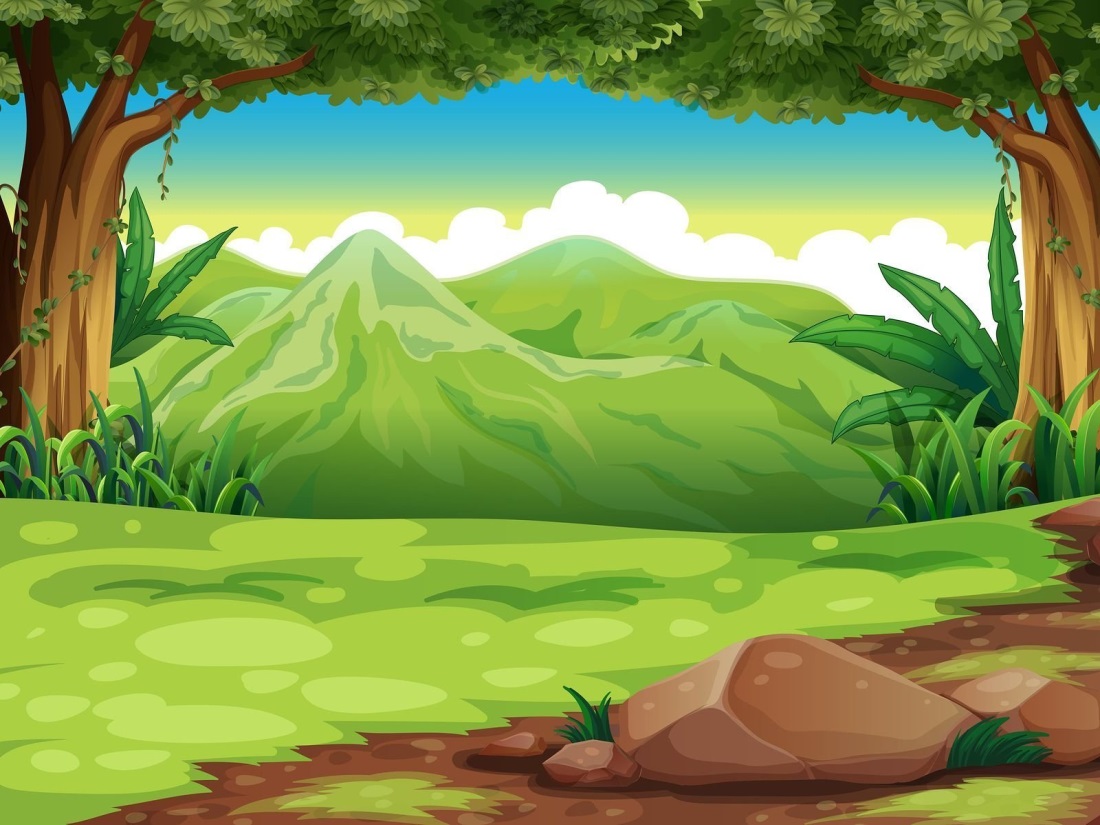 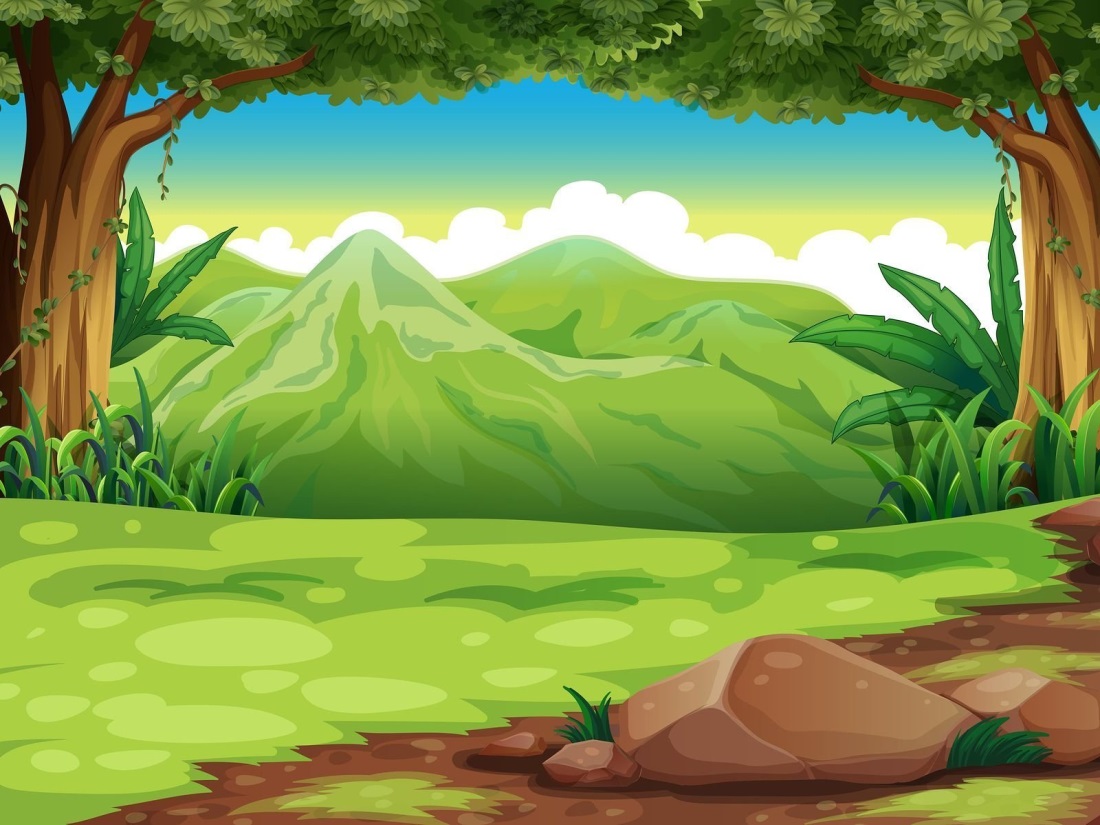 Соотнеси количество животных с цифрой
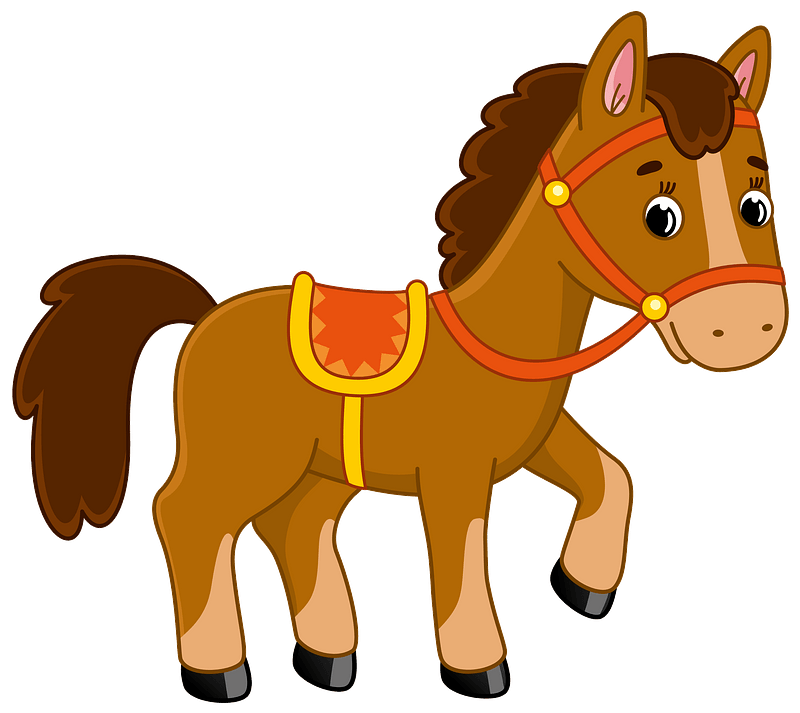 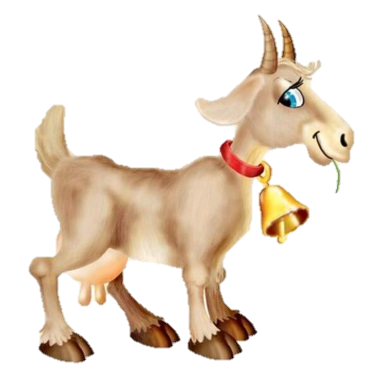 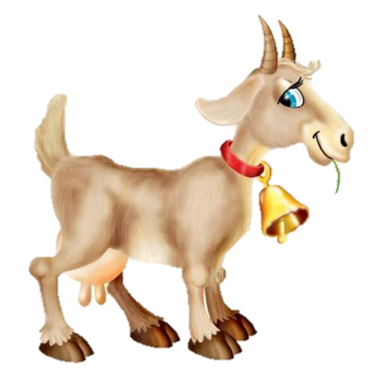 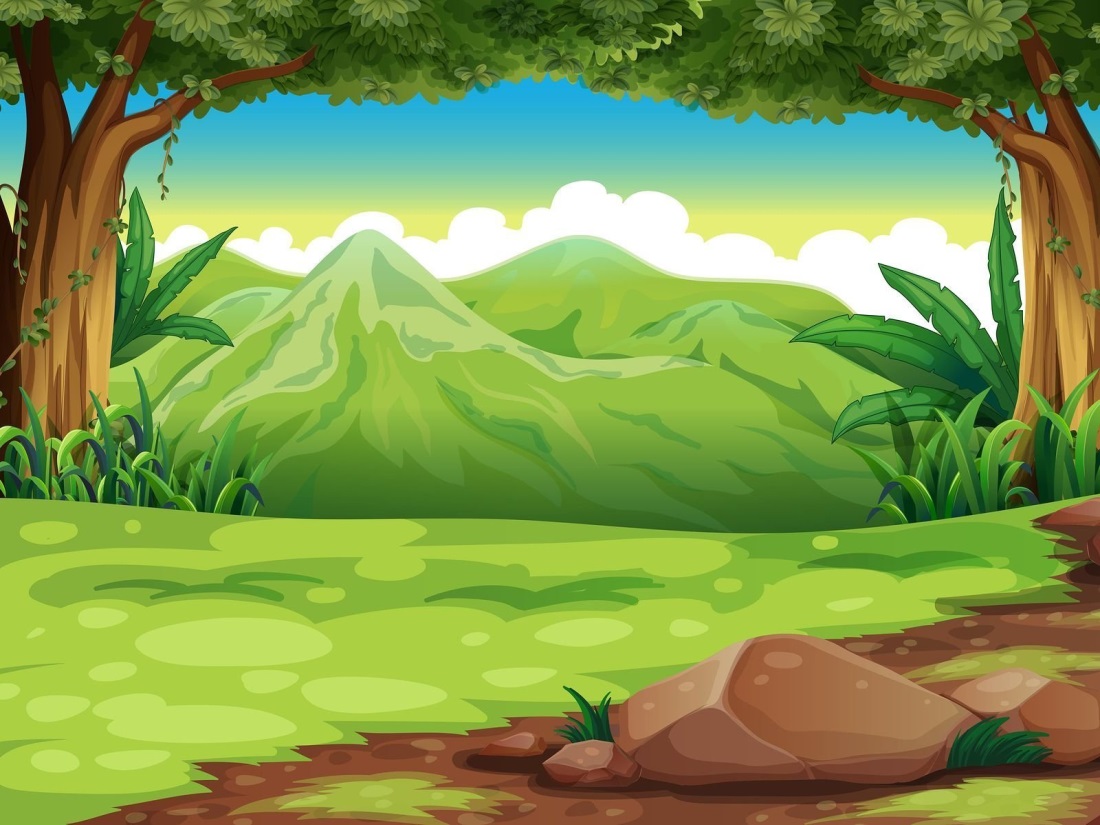 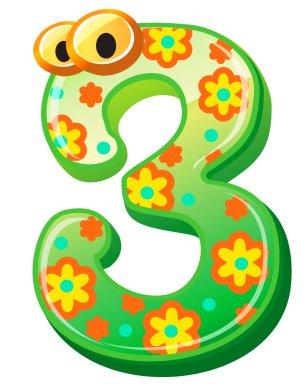 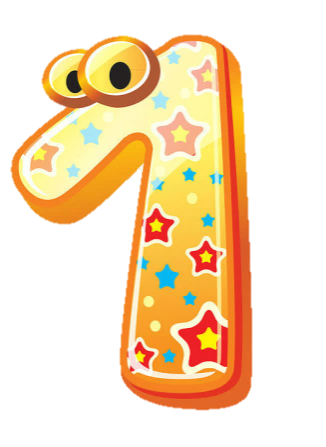 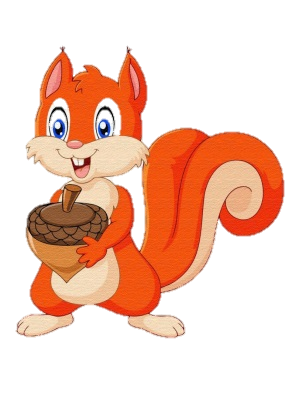 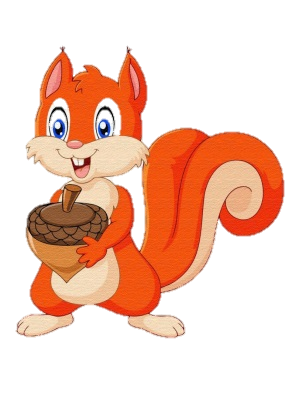 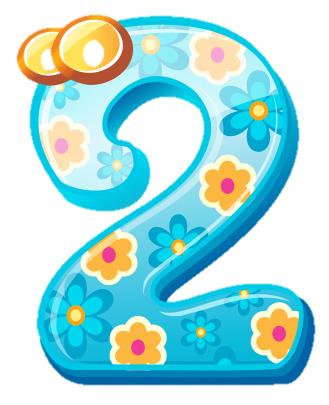 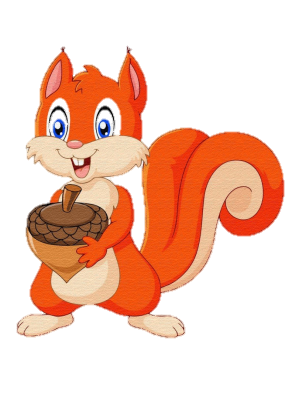 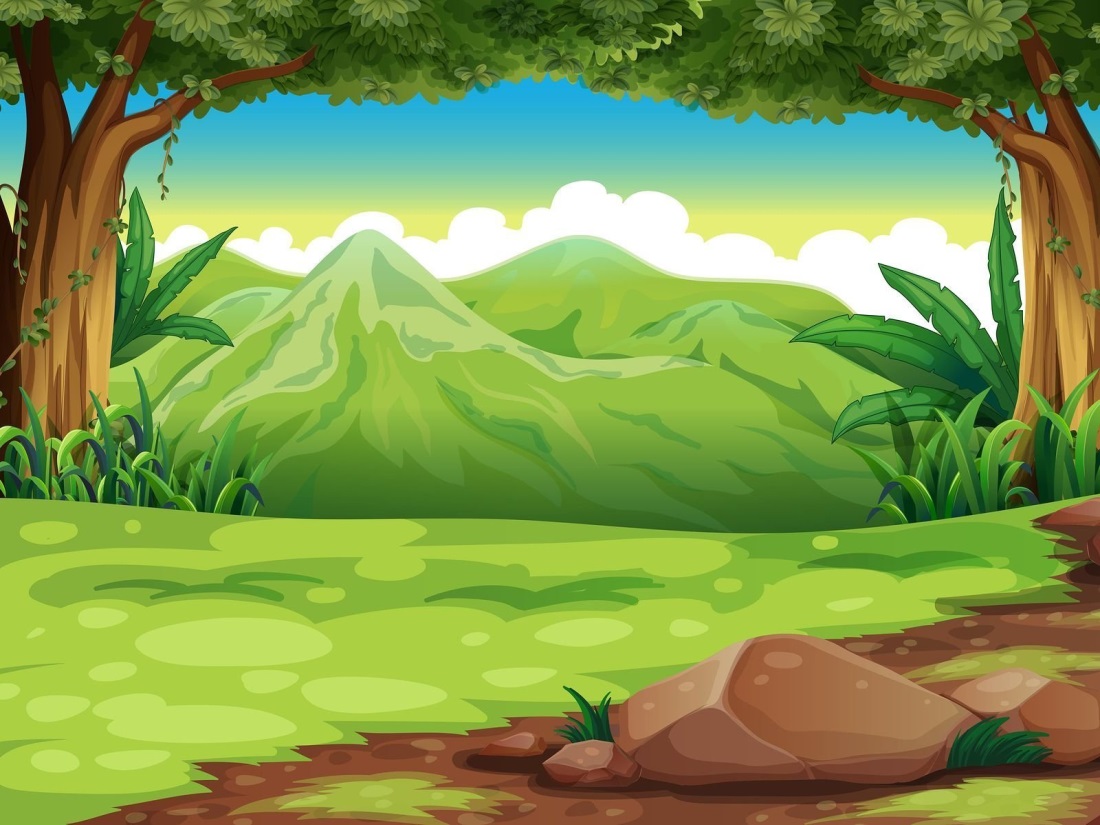 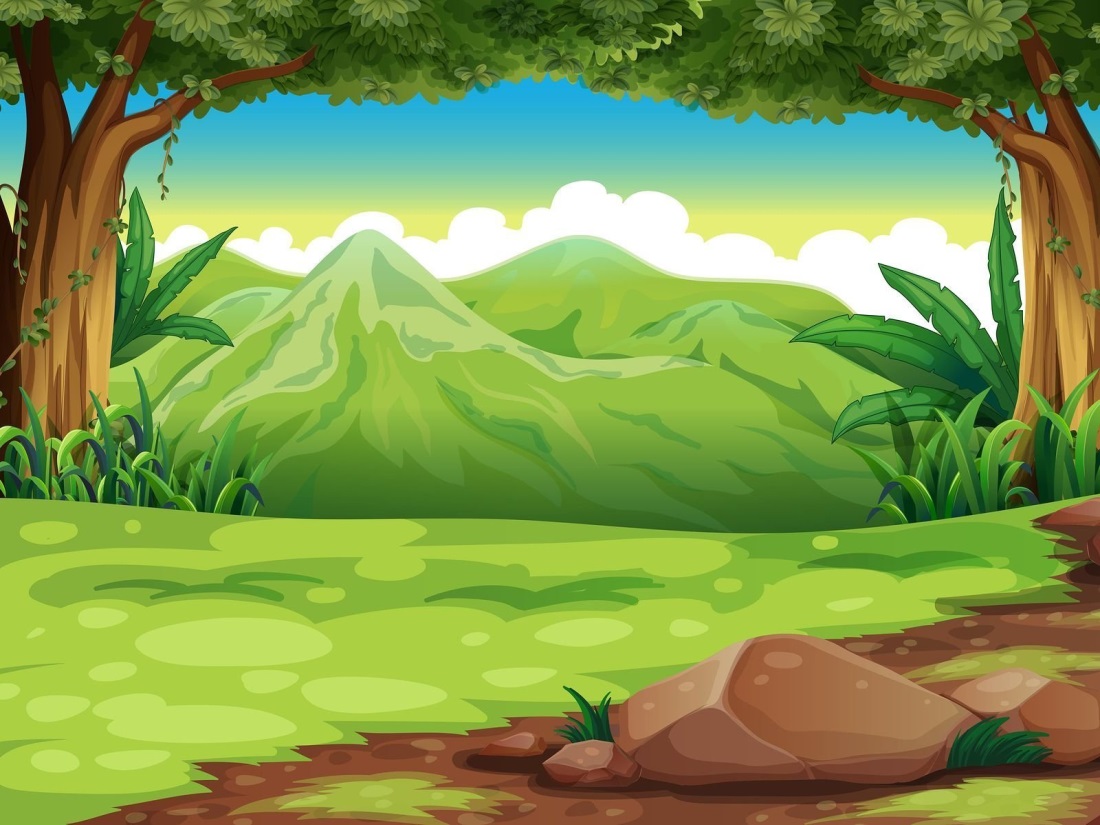 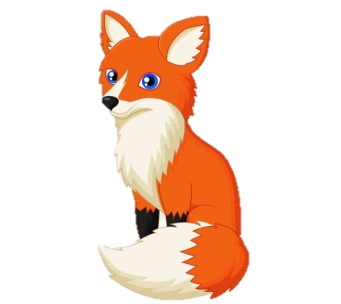 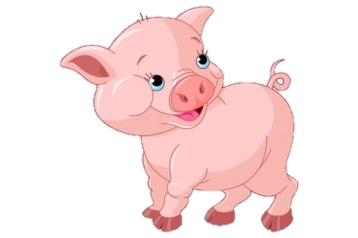 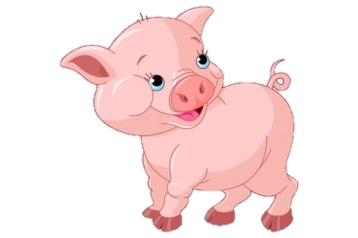 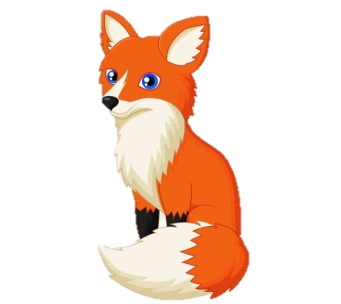 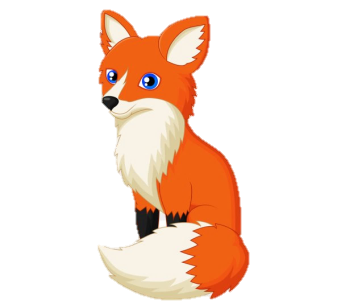 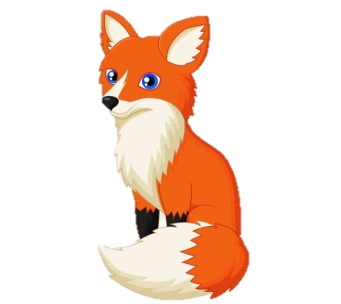 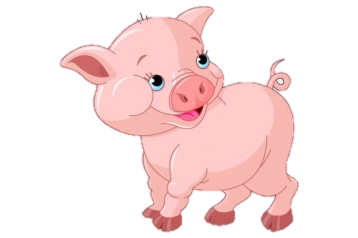 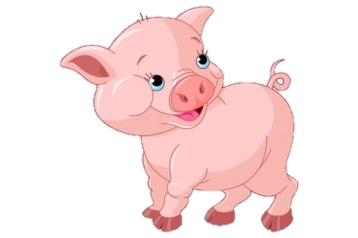 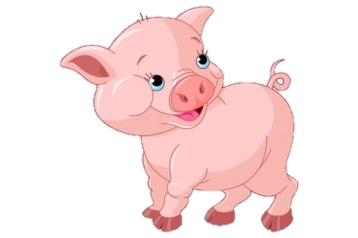 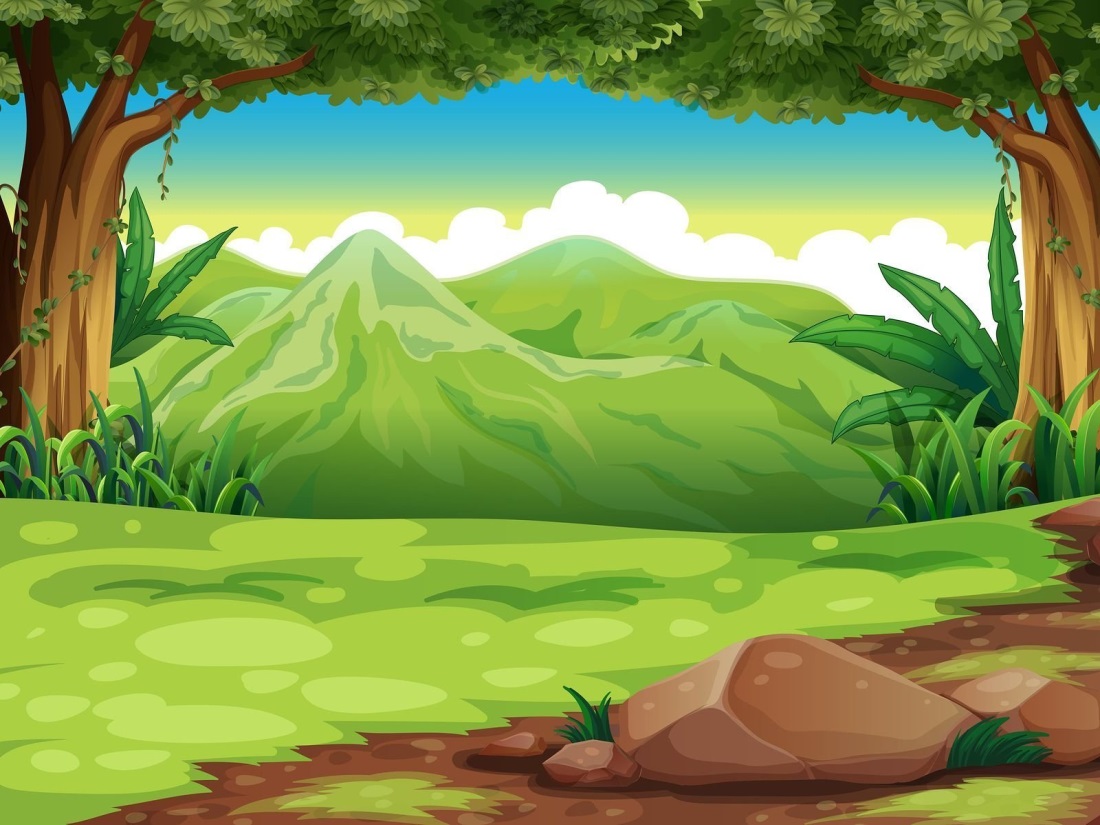 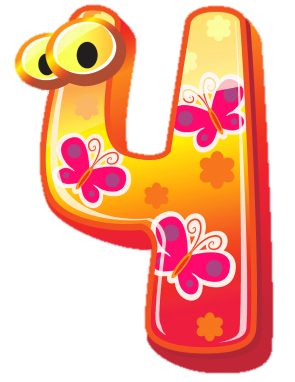 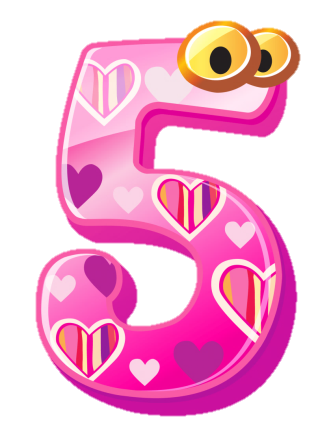 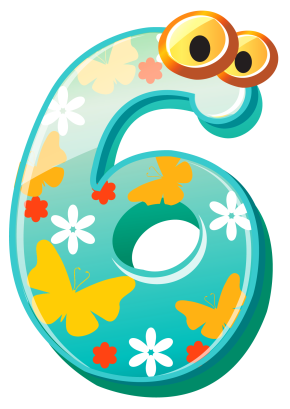 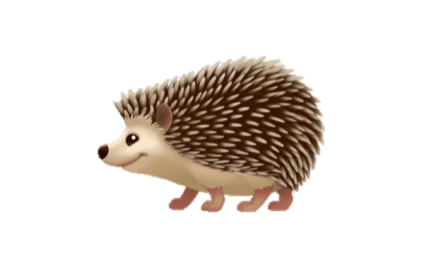 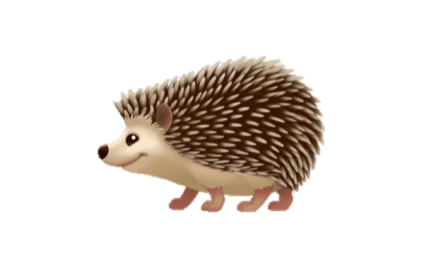 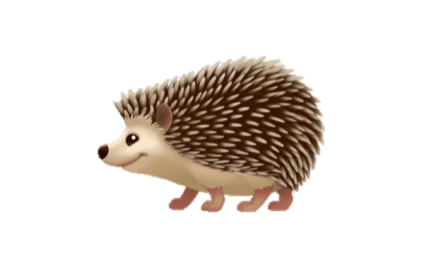 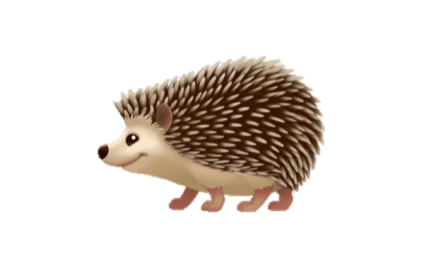 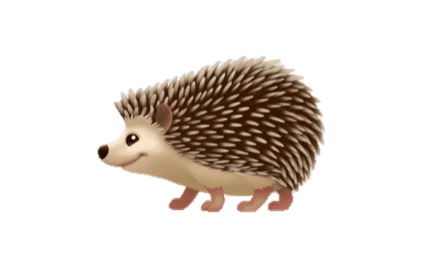 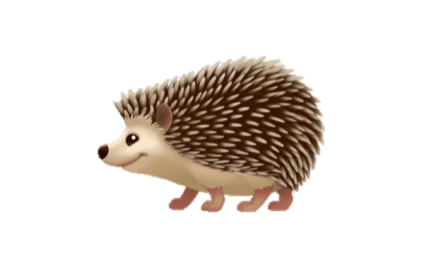 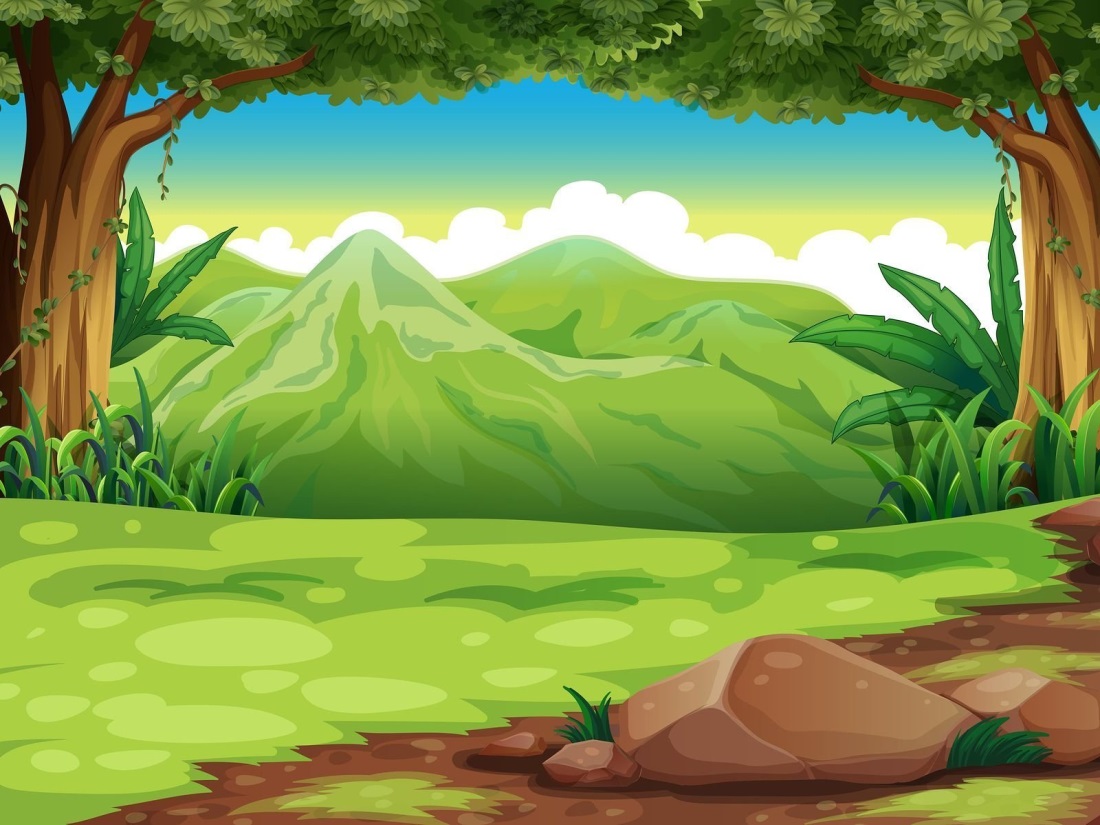 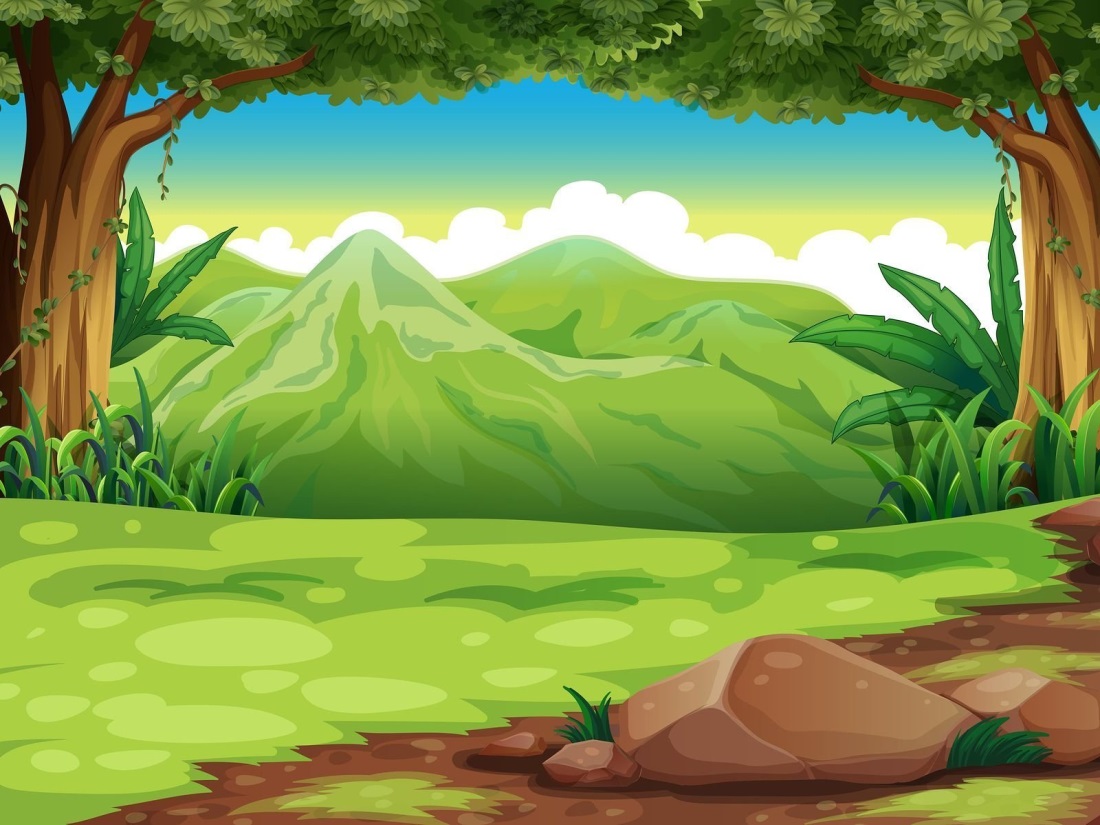 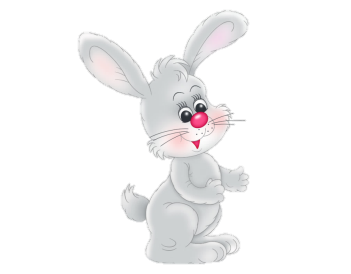 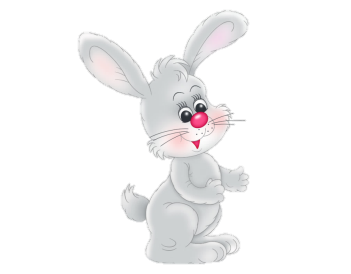 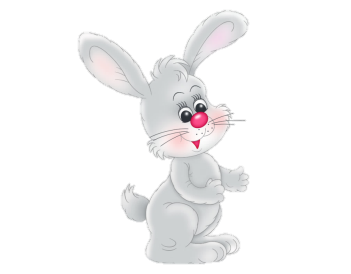 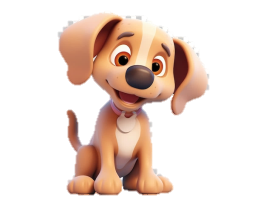 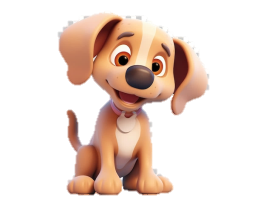 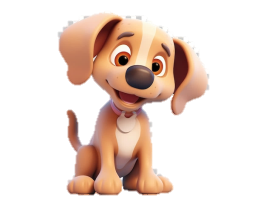 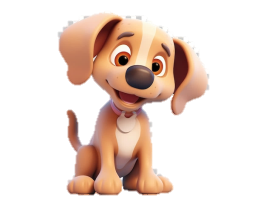 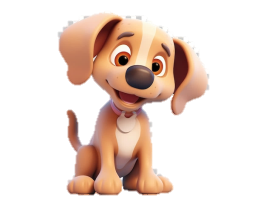 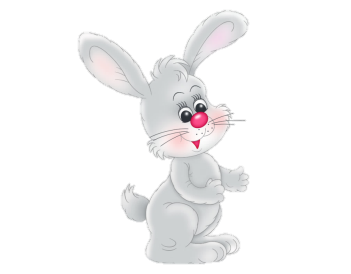 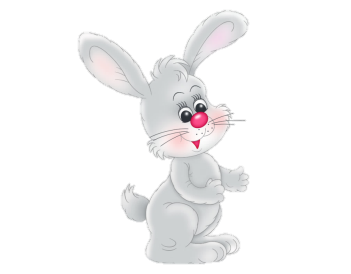 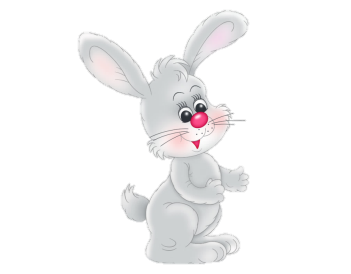 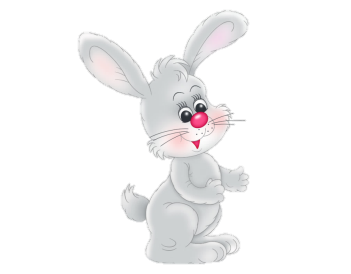 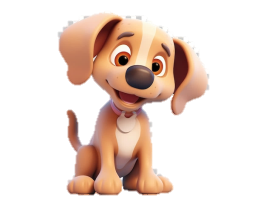 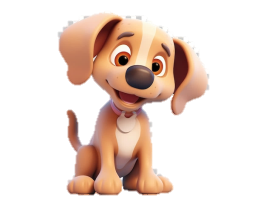 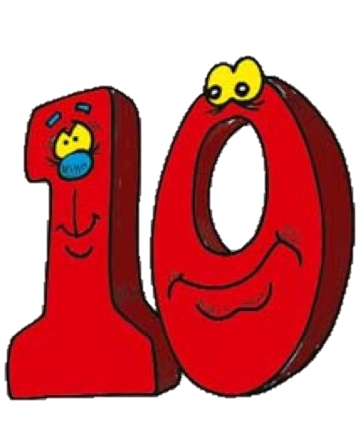 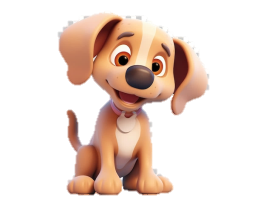 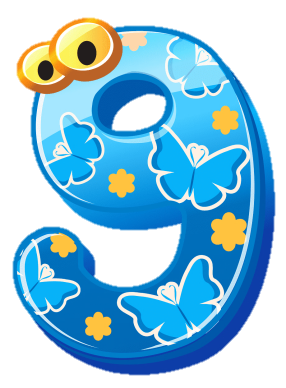 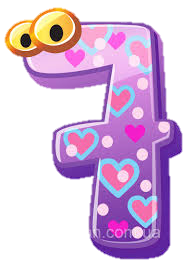 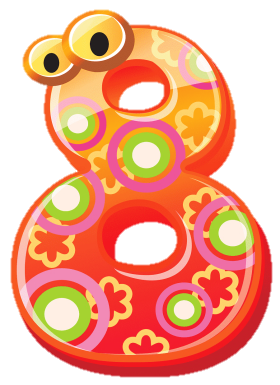 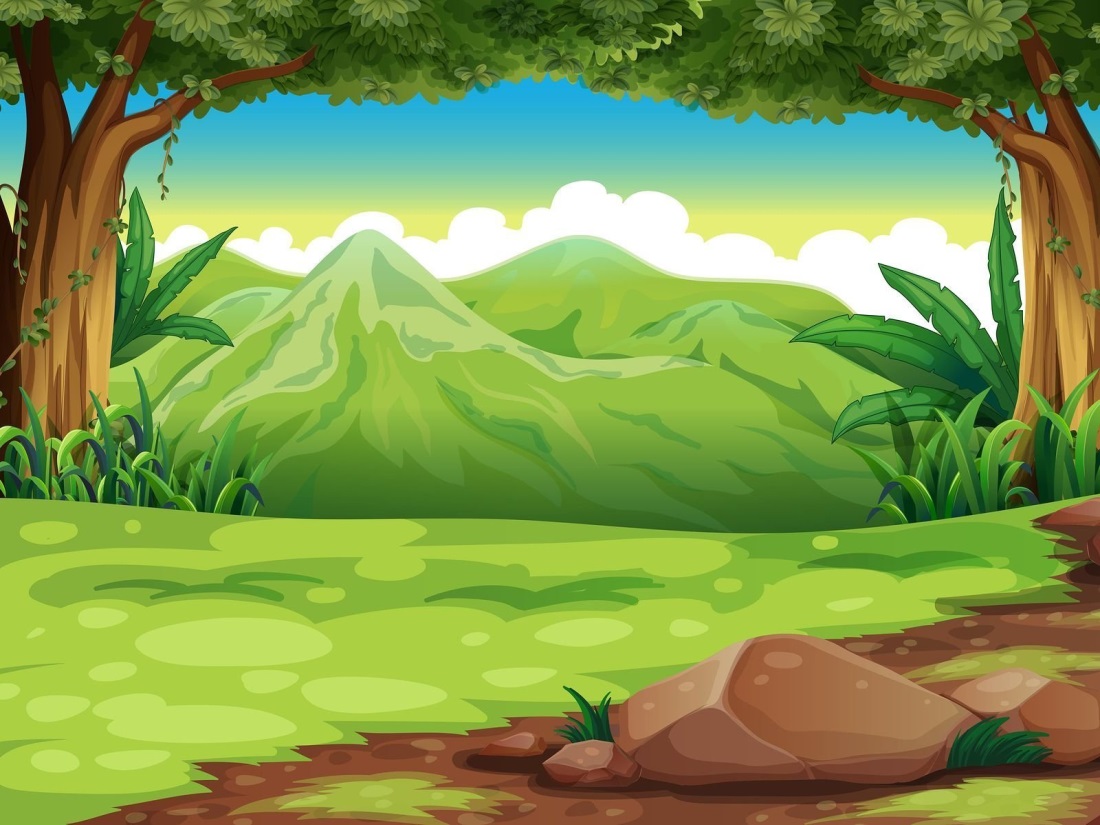 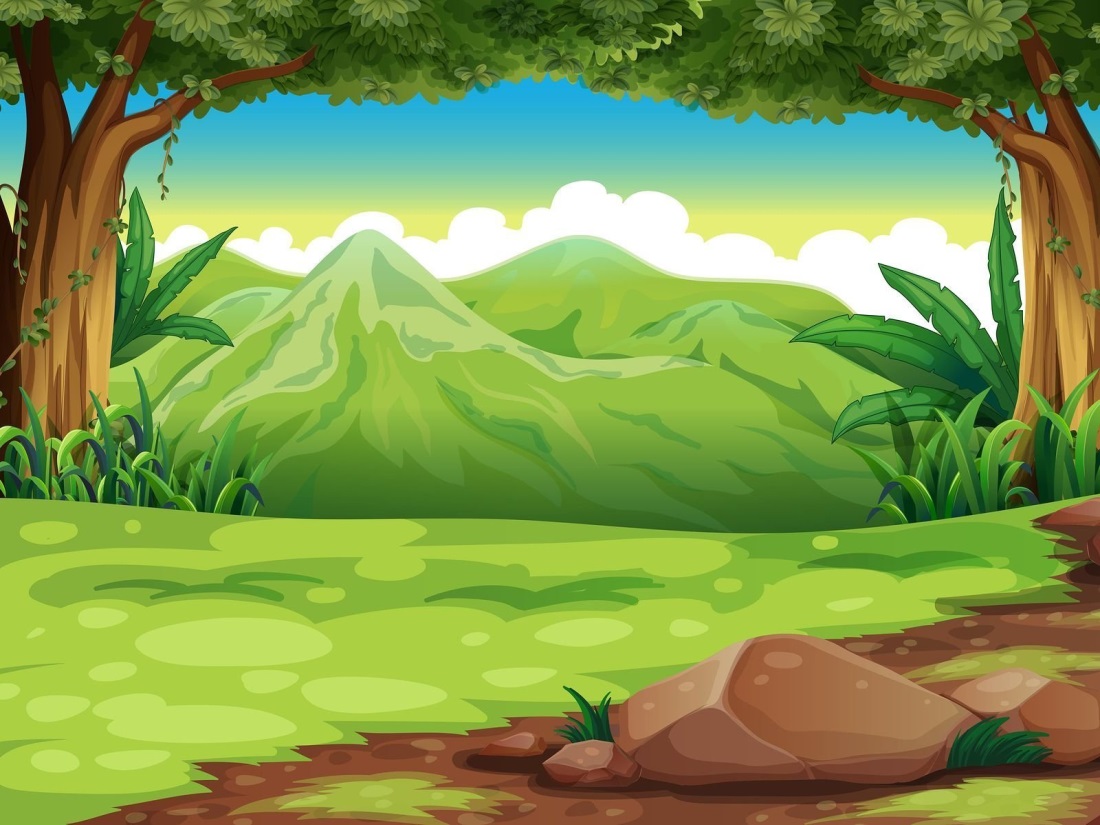 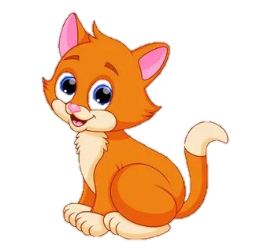 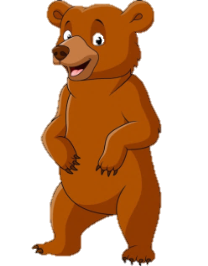 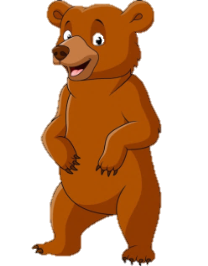 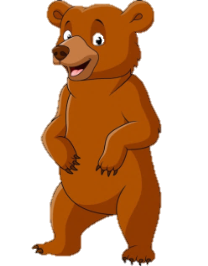 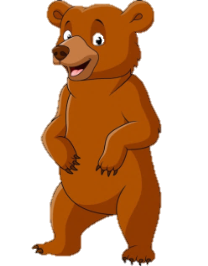 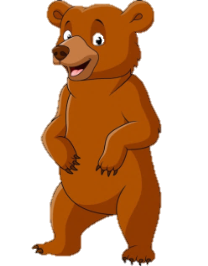 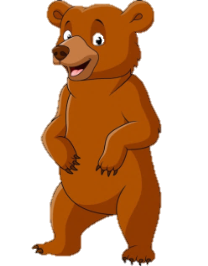 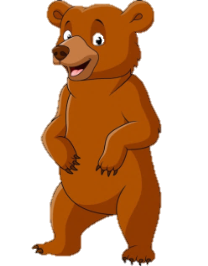 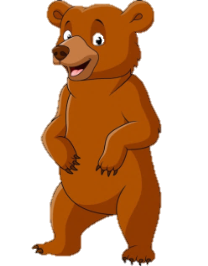 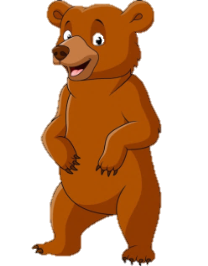 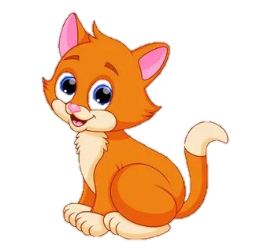 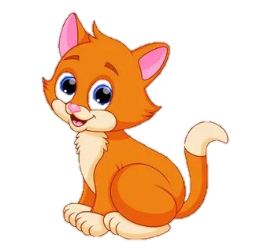 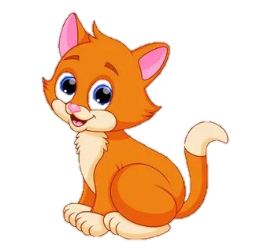 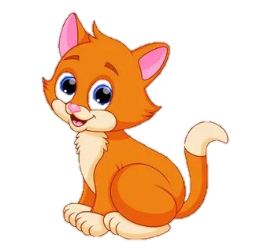 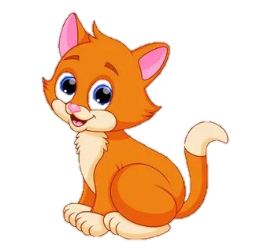 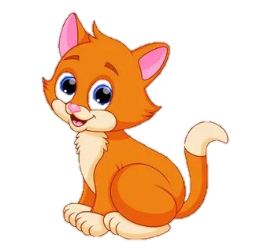 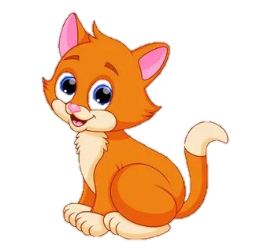 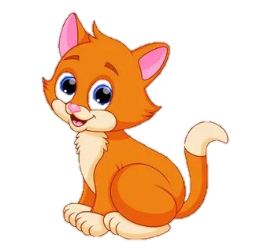 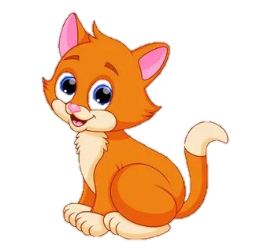 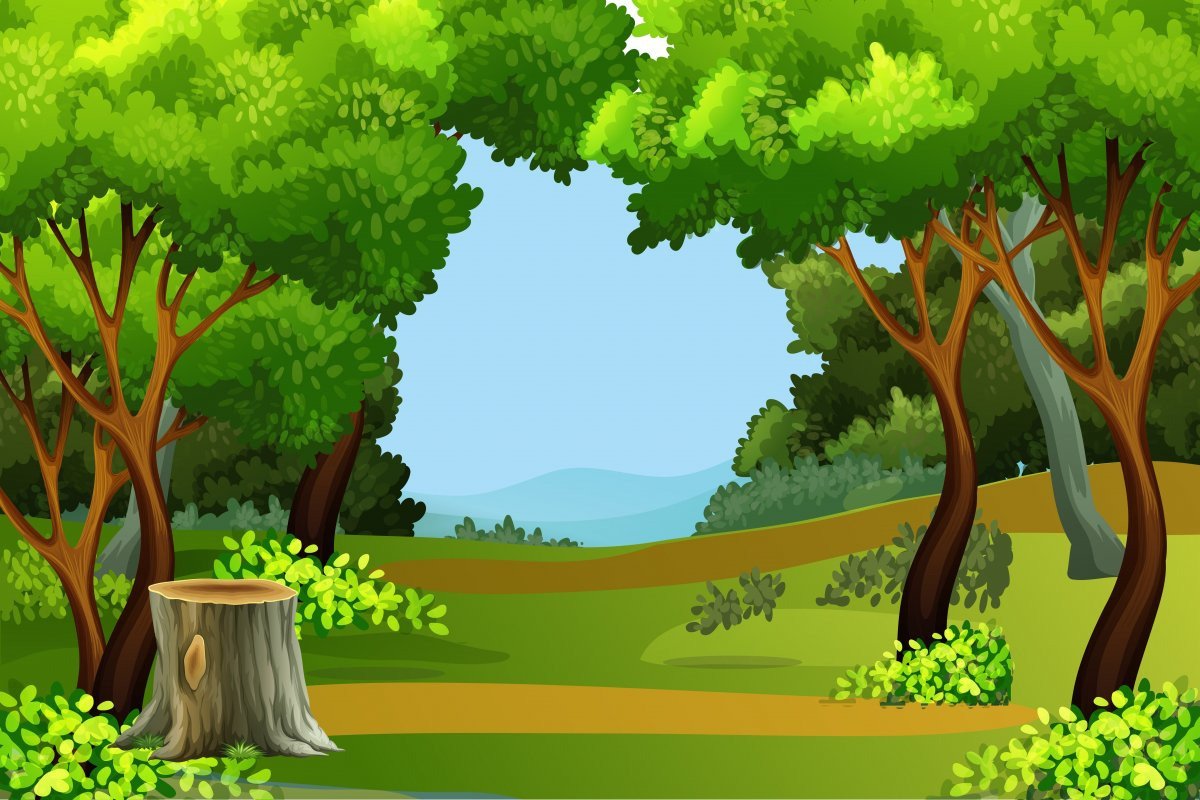 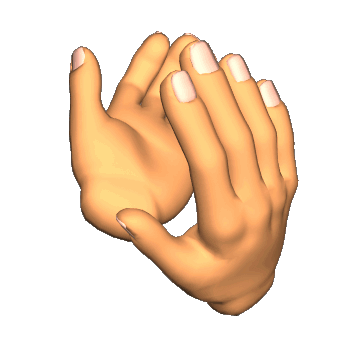 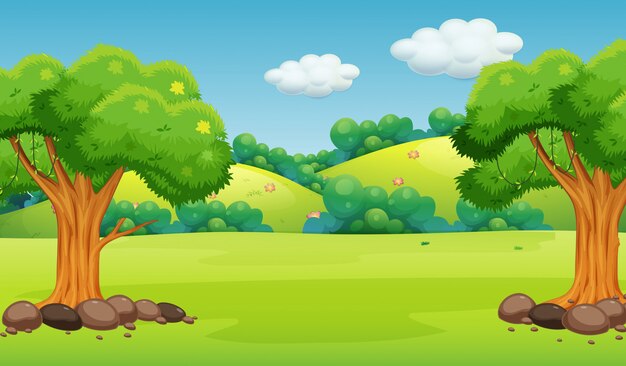 Назови животное, которое находится:
 справа от …
слева от …
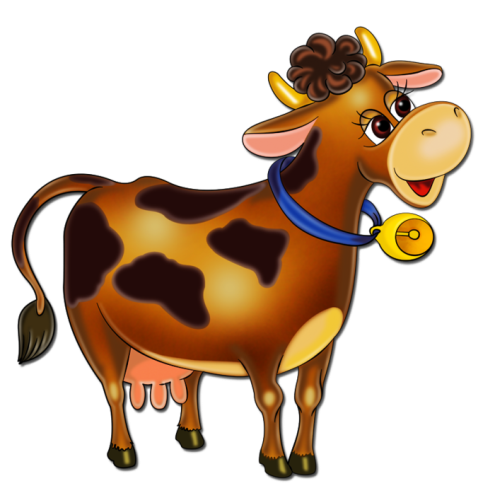 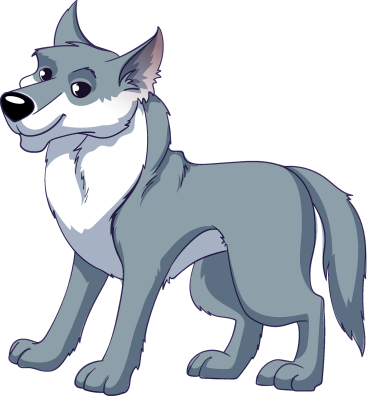 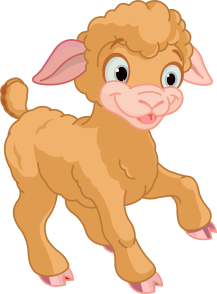 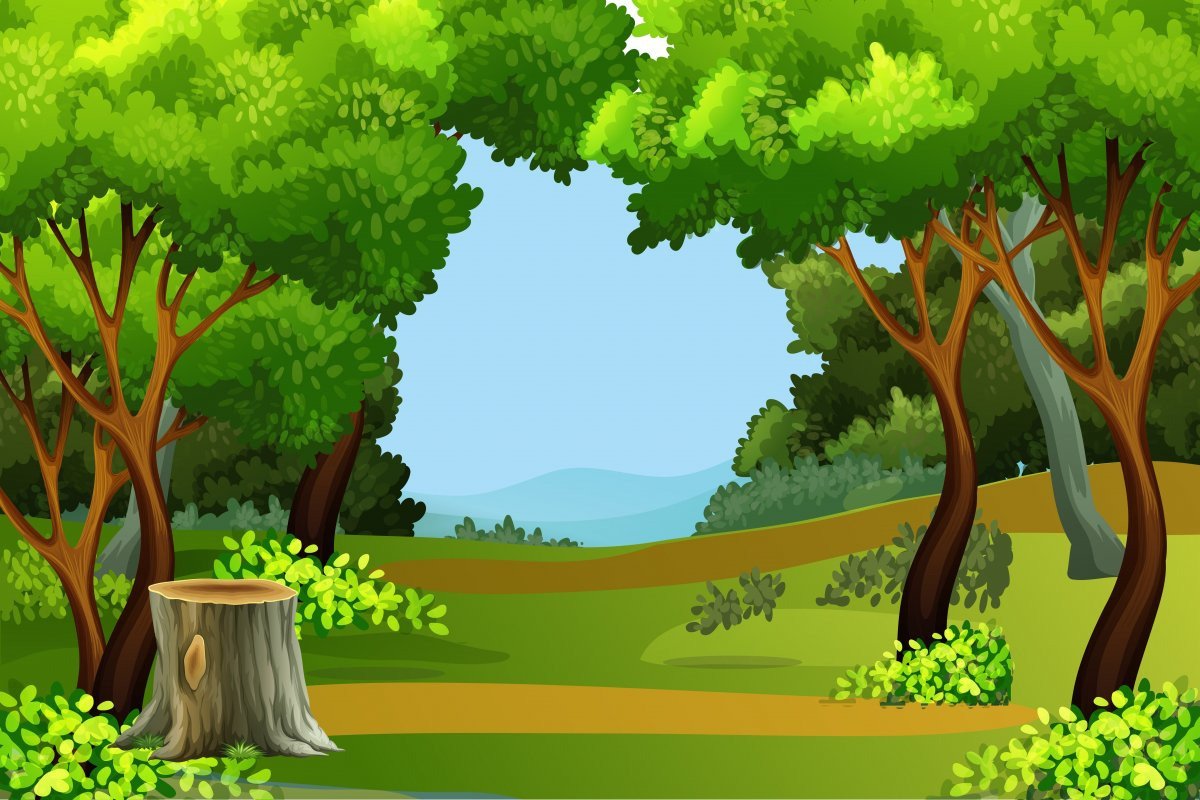 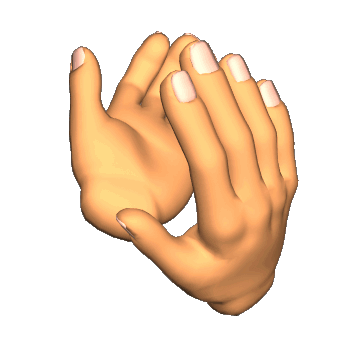 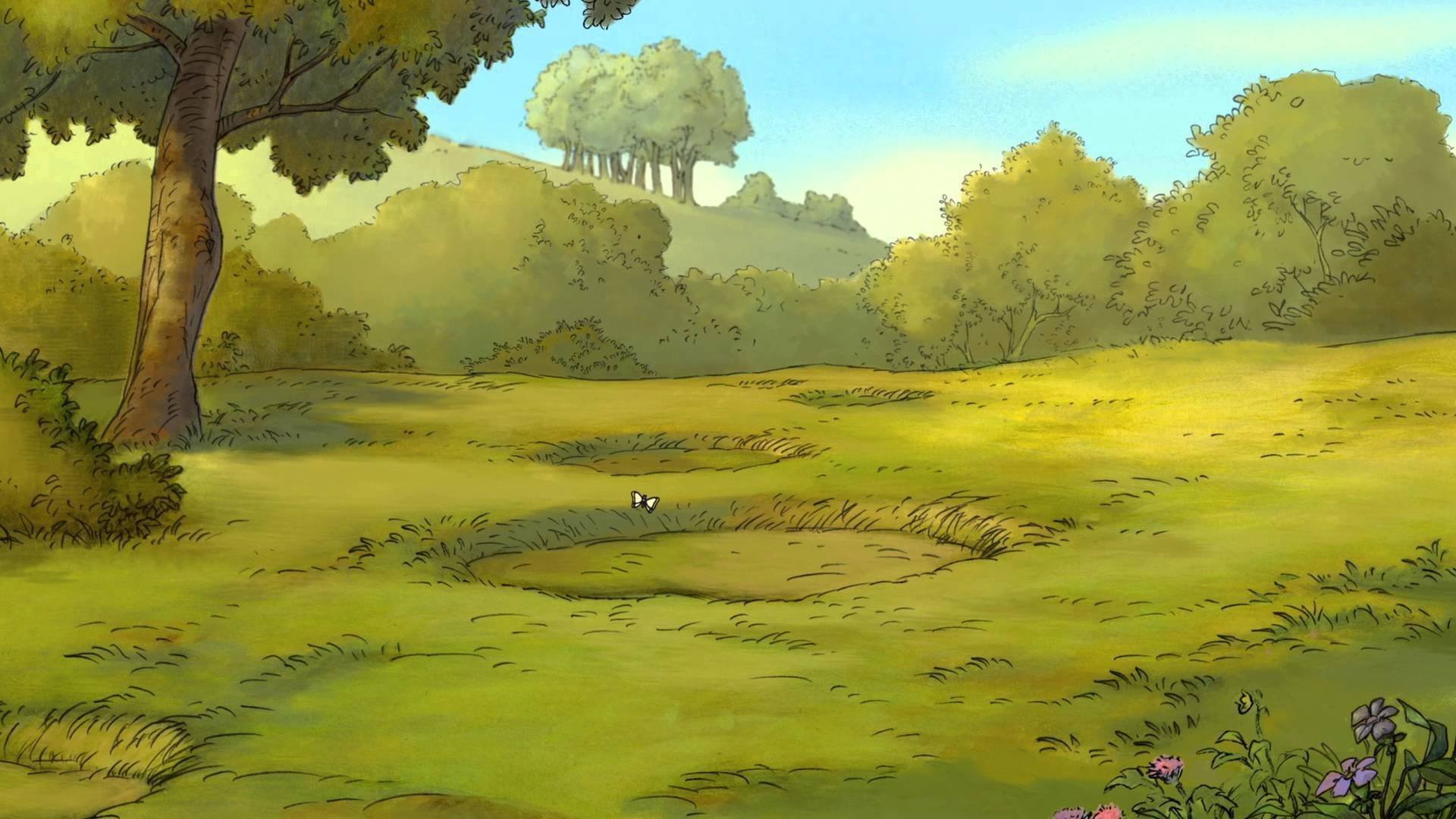 Помоги Эрдэму расставить животных 
в логической последовательности
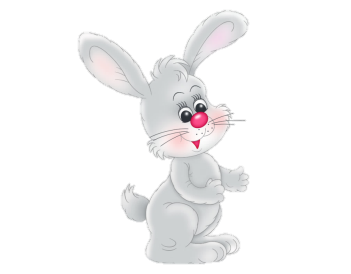 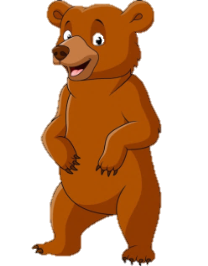 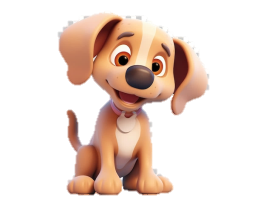 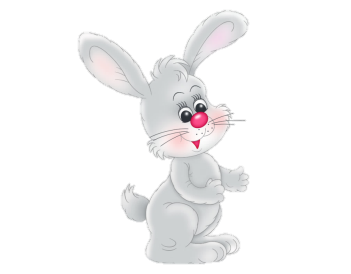 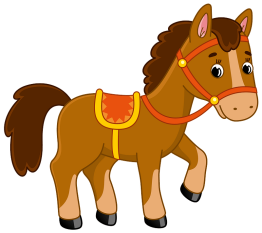 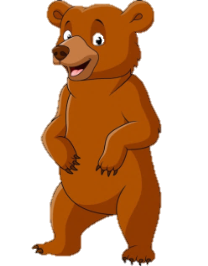 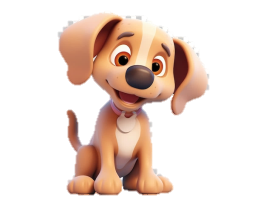 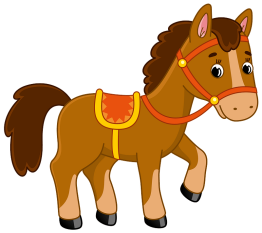 МОЛОДЕЦ!
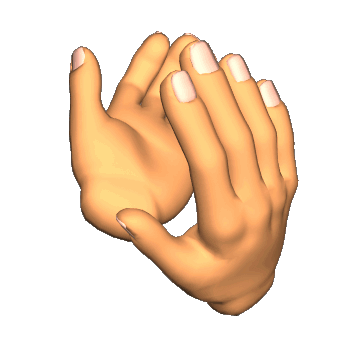 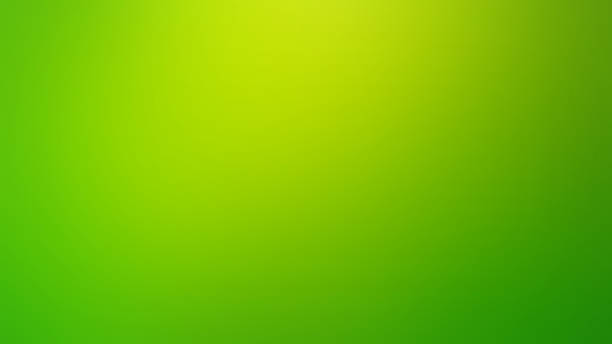 Помоги Эрдэму найти нужную заплатку
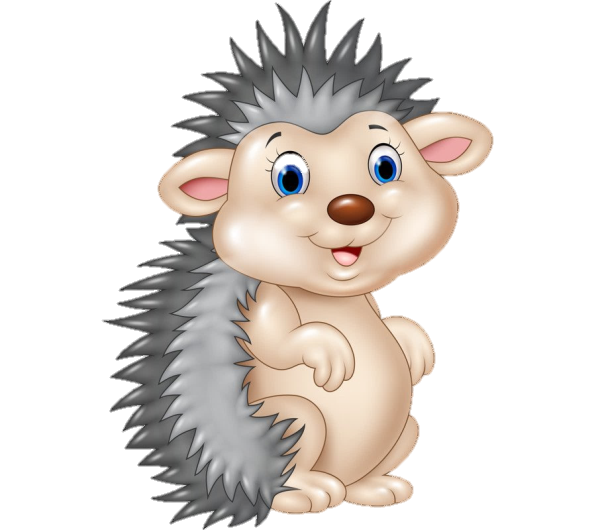 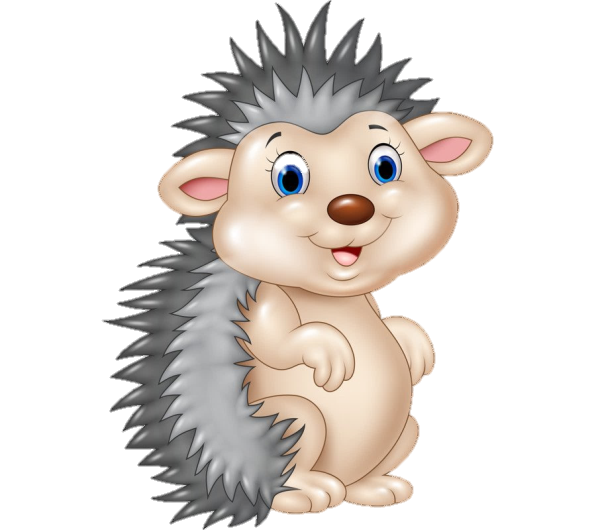 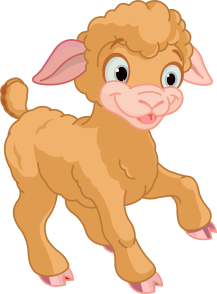 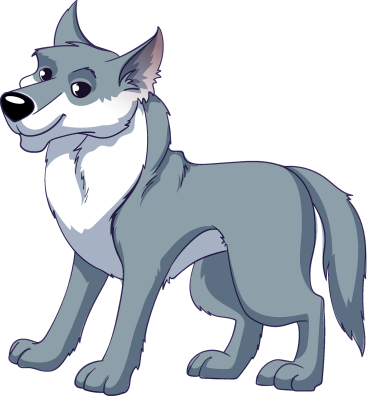 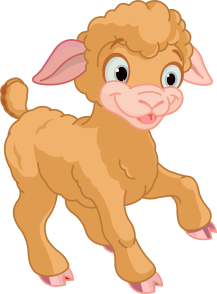 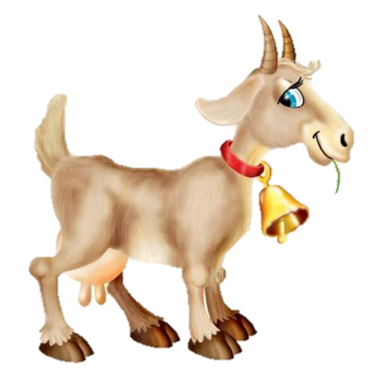 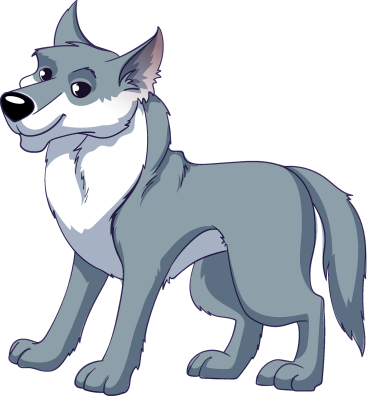 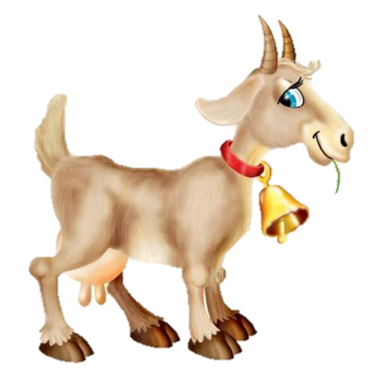 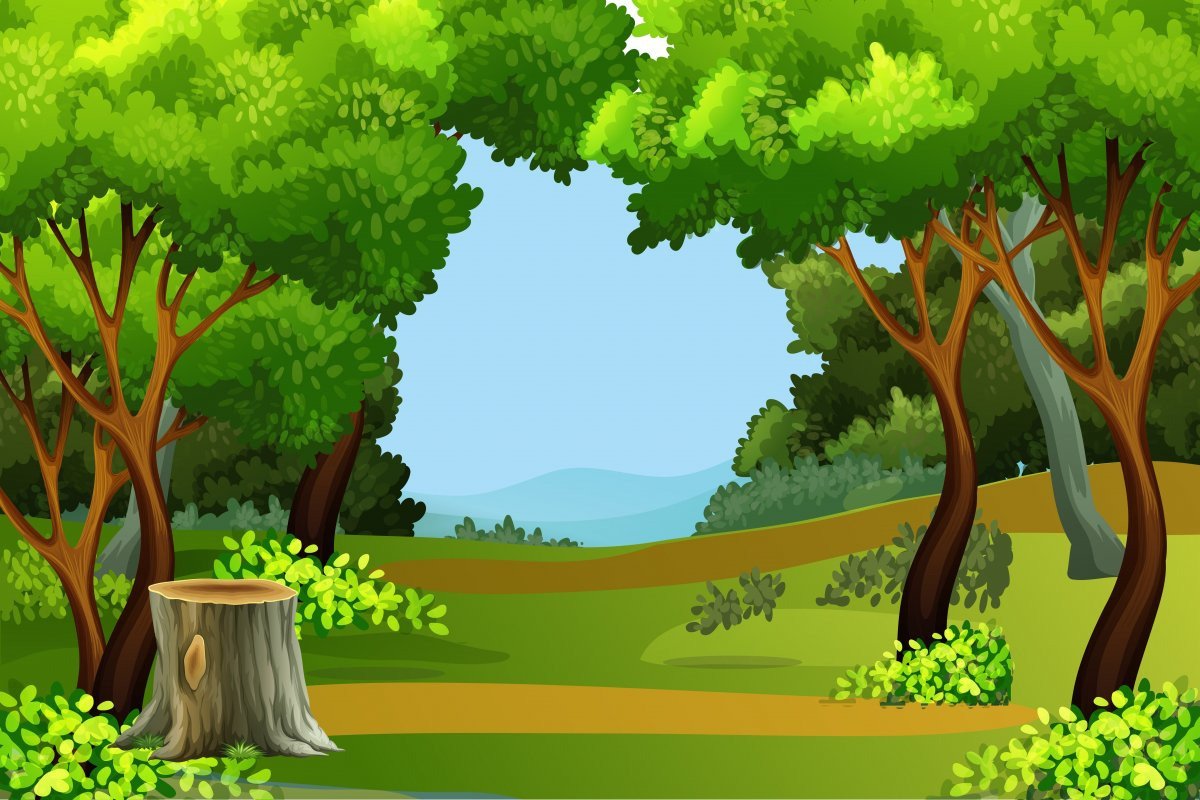 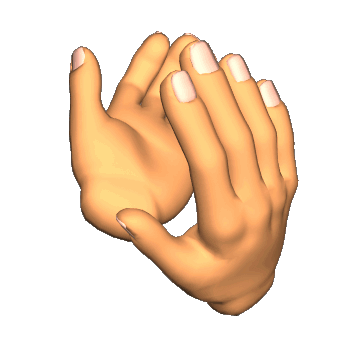 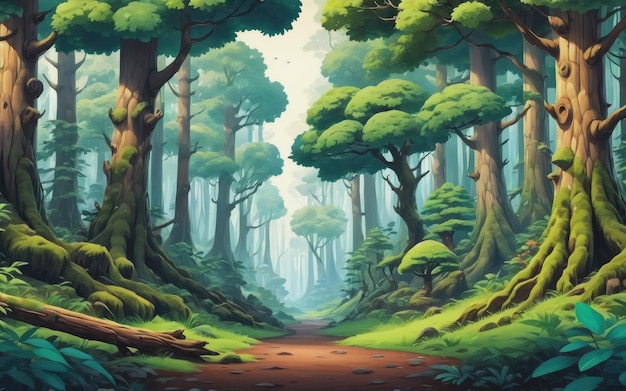 Кто из животных ложиться 
в спячку зимой?
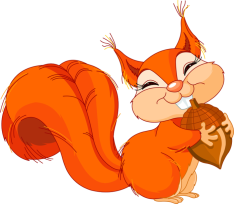 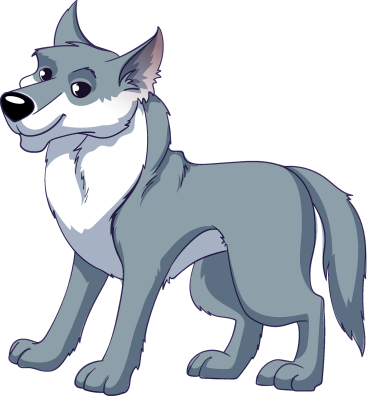 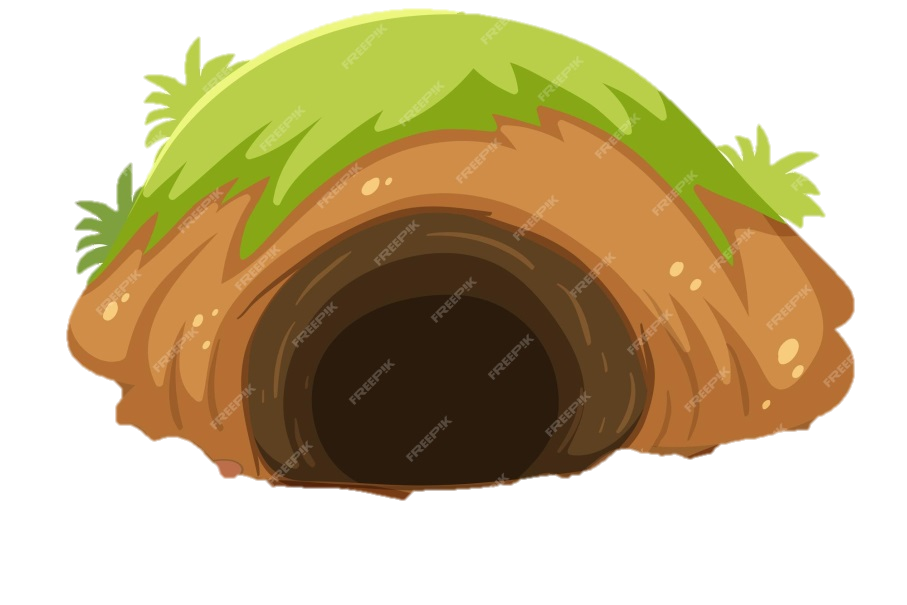 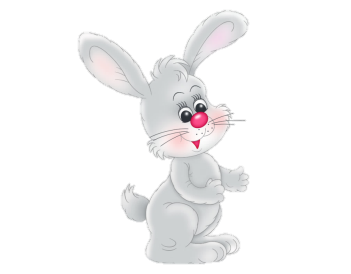 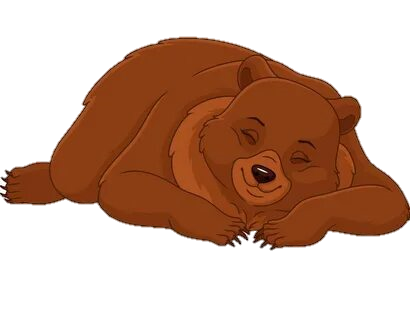 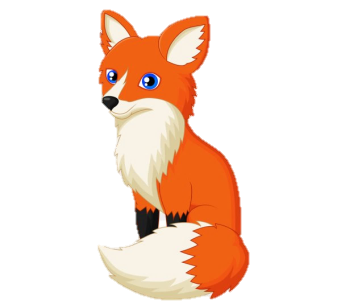 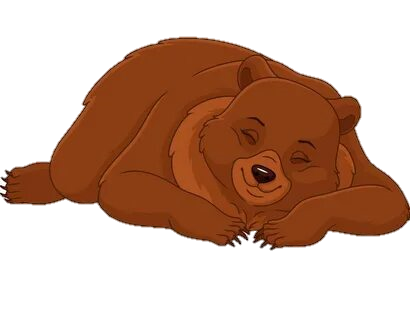 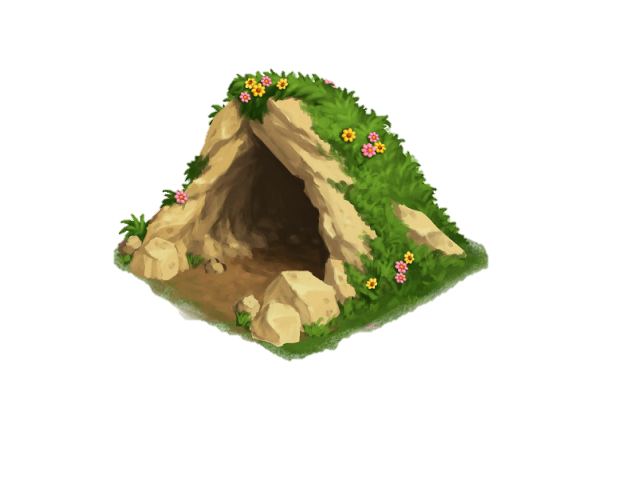 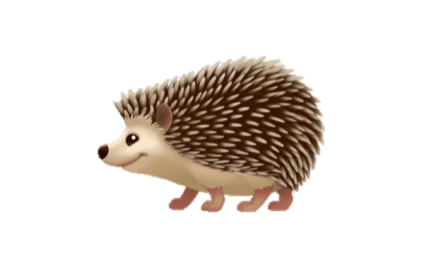 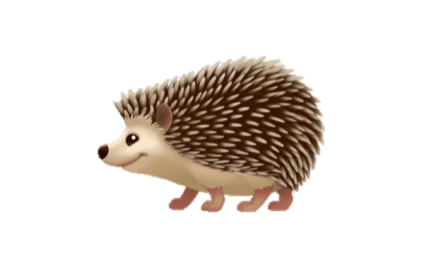 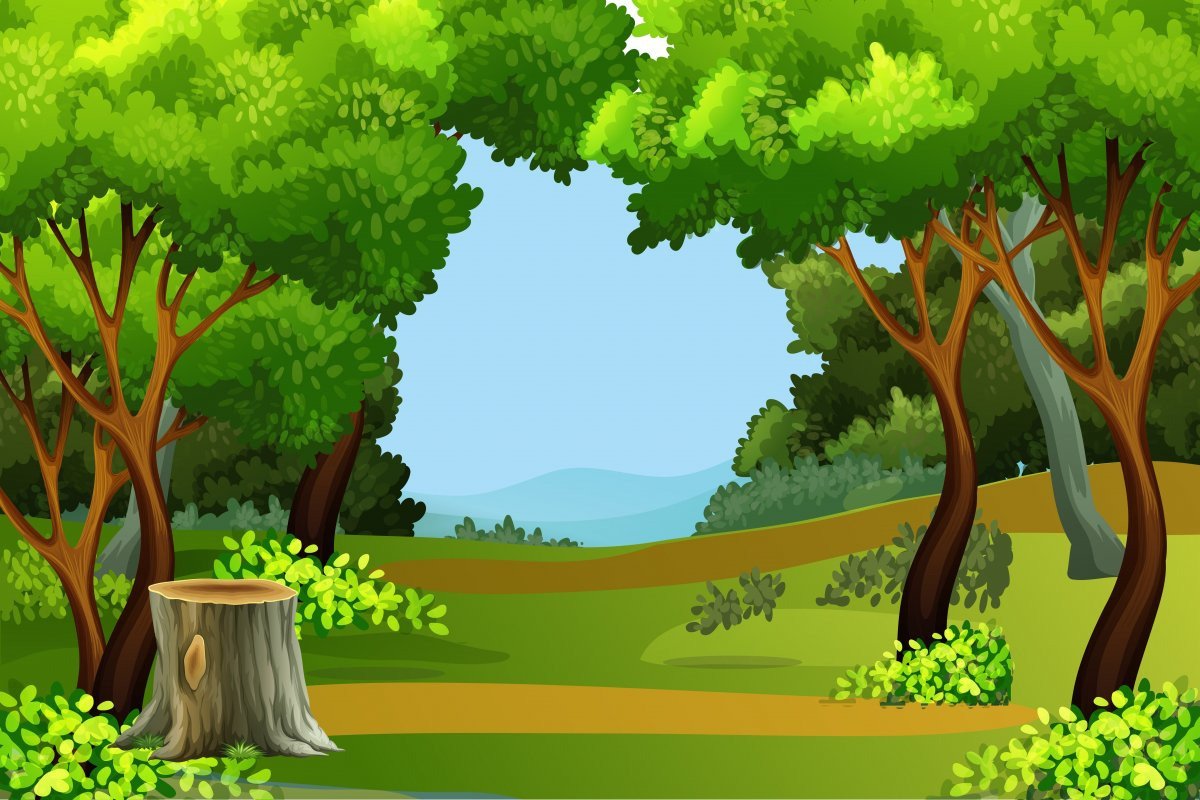 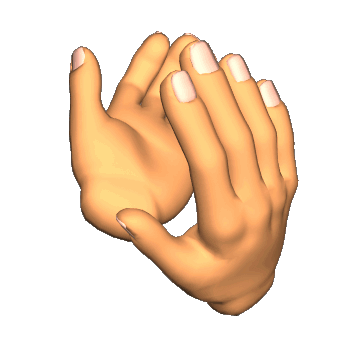 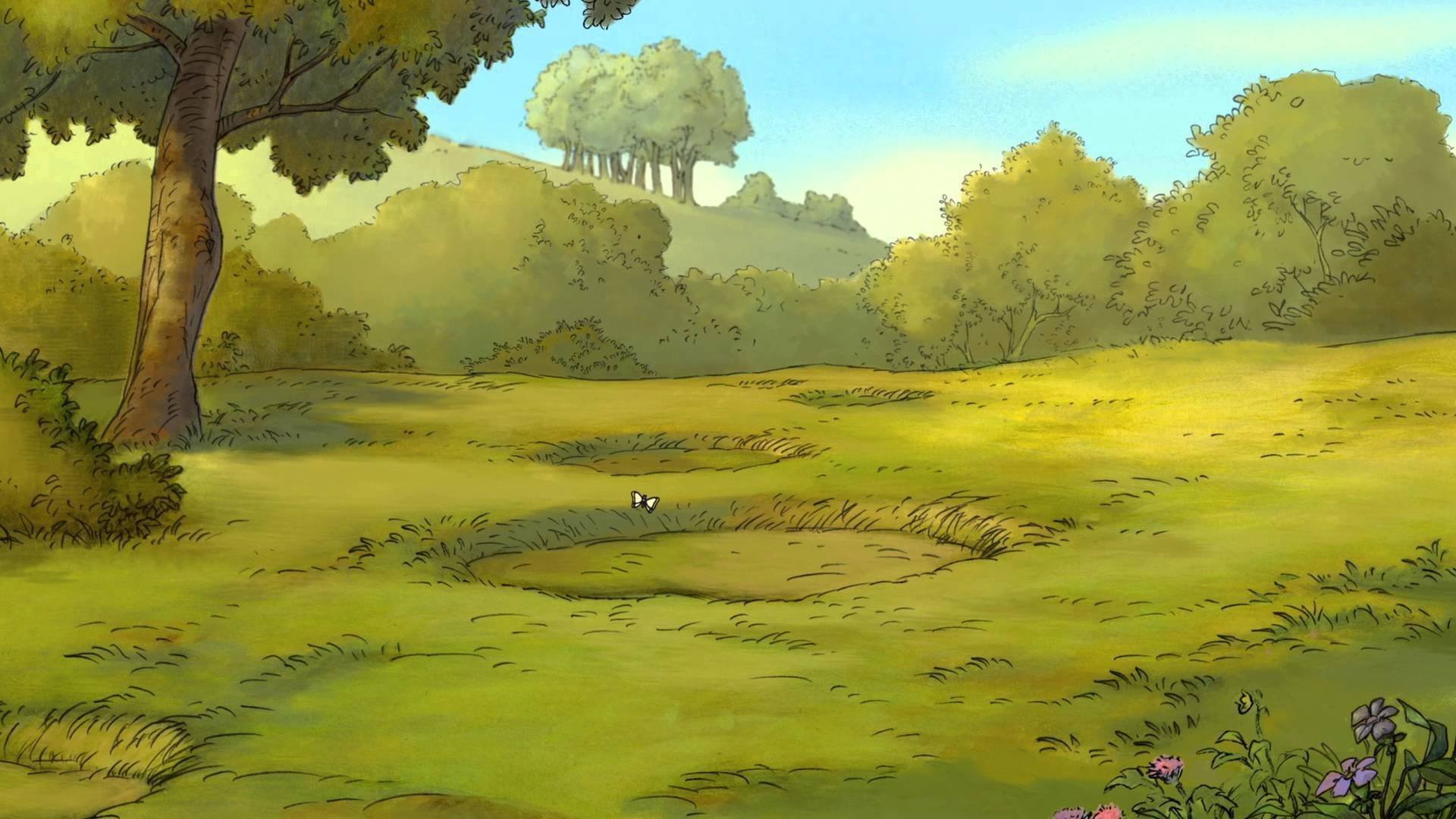 Помоги Эрдэму найти пару
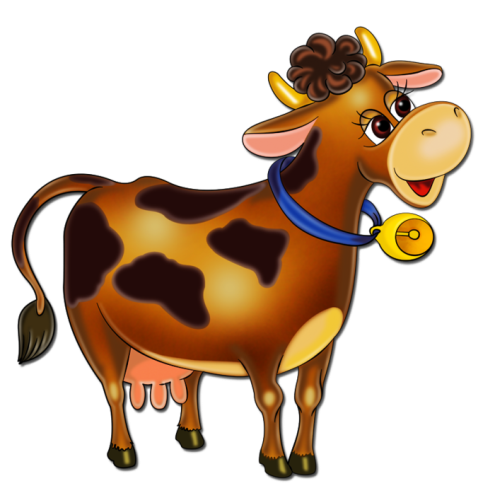 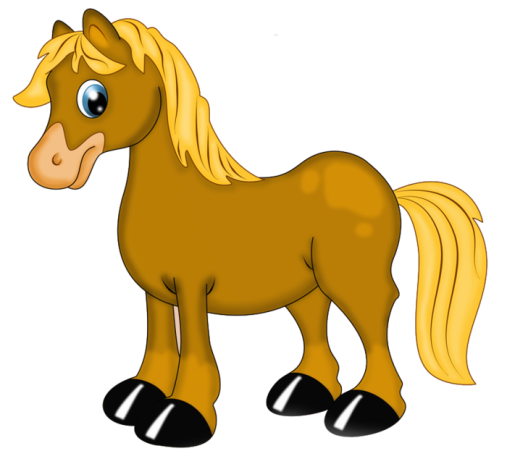 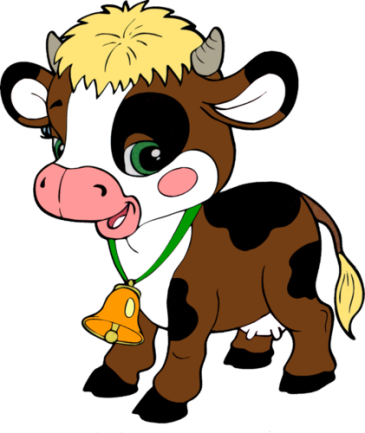 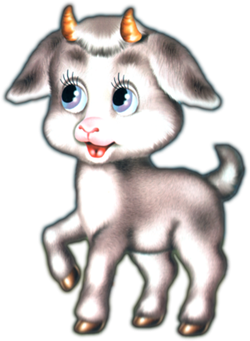 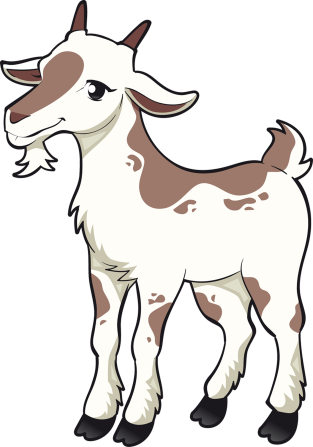 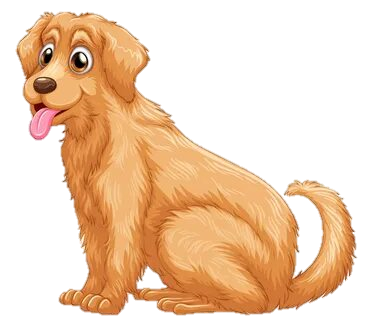 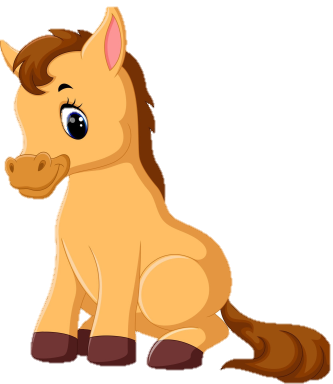 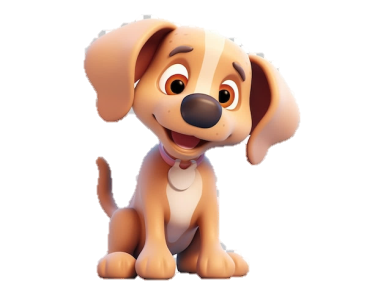 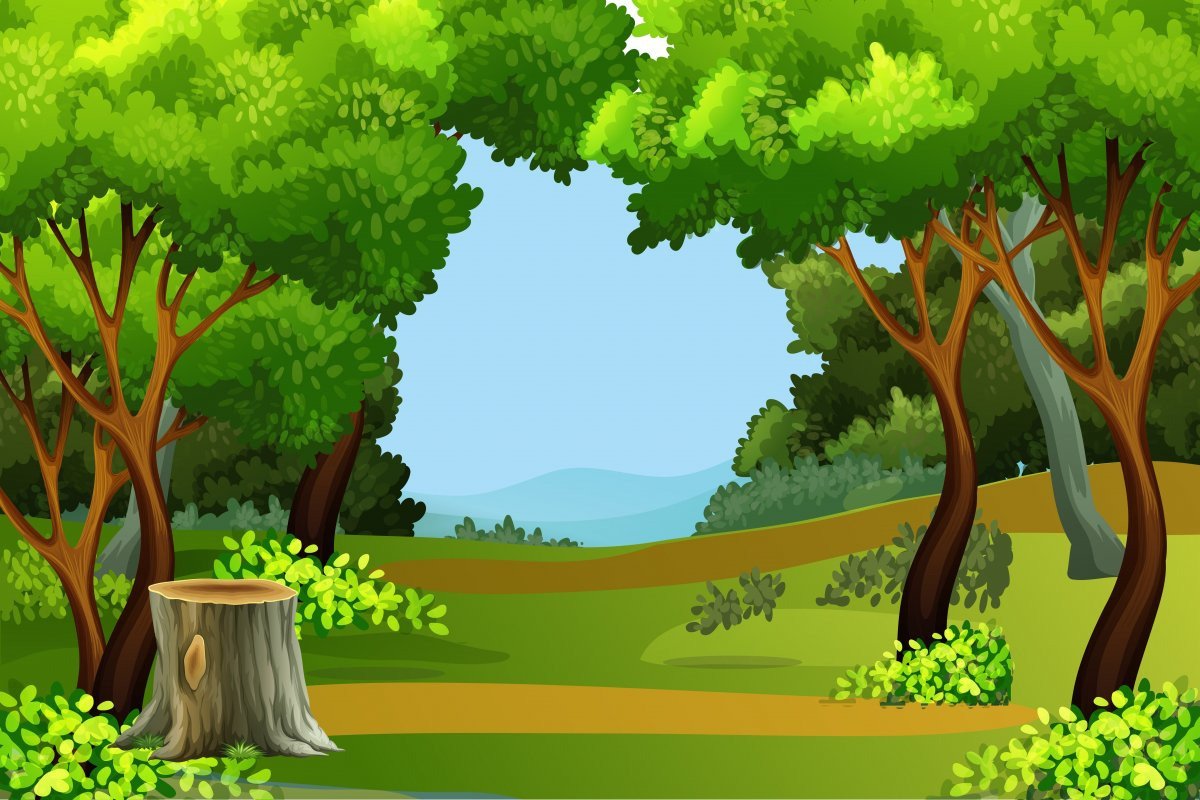 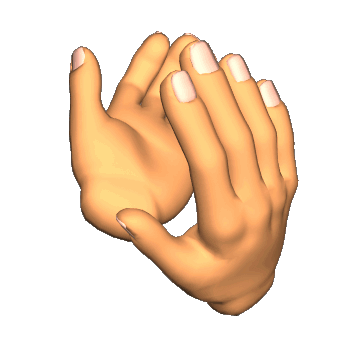 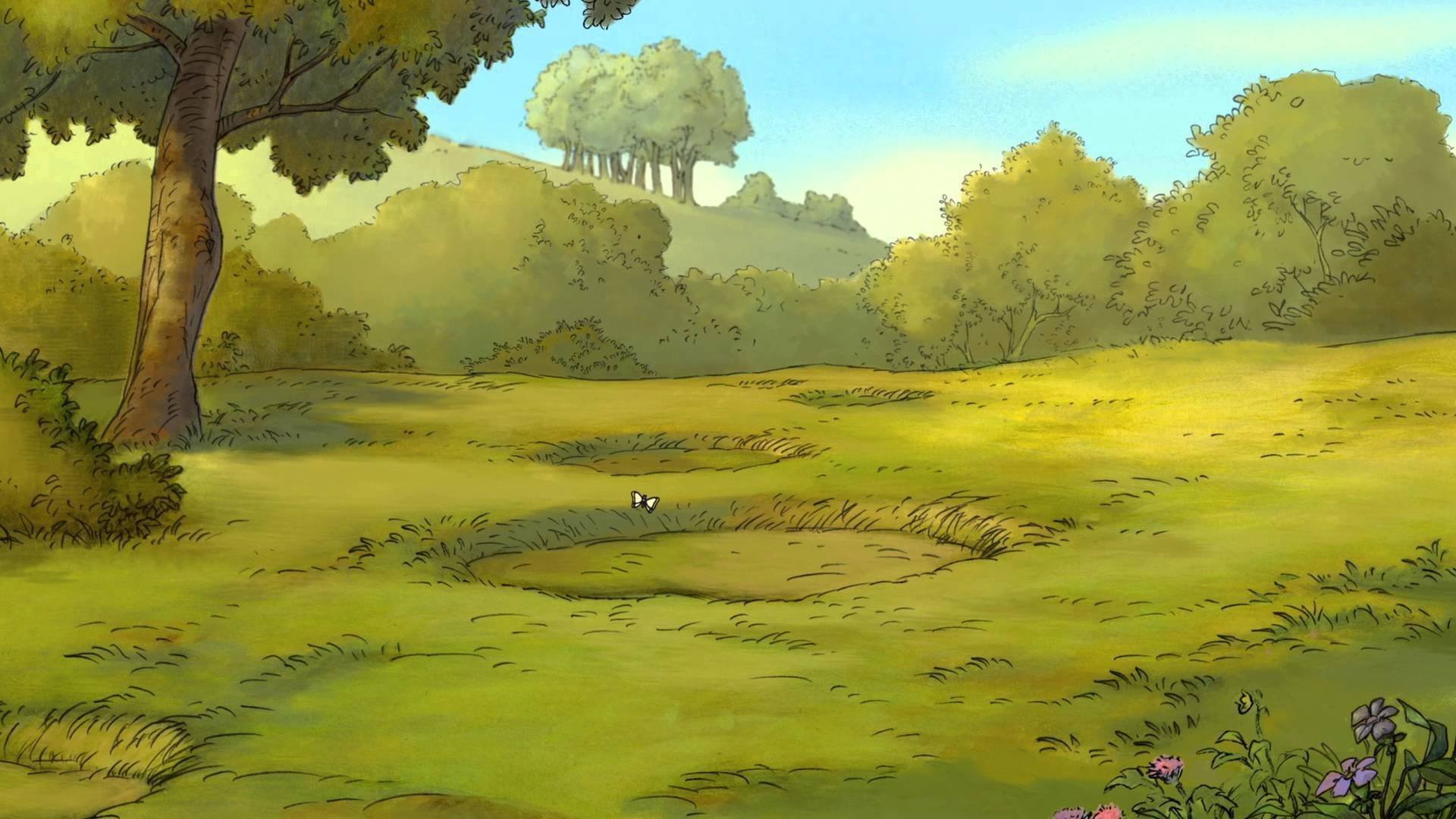 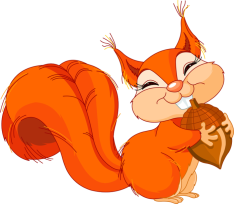 Помоги Эрдэму 
убрать лишнее животное
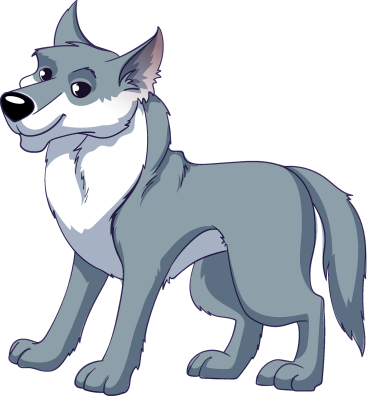 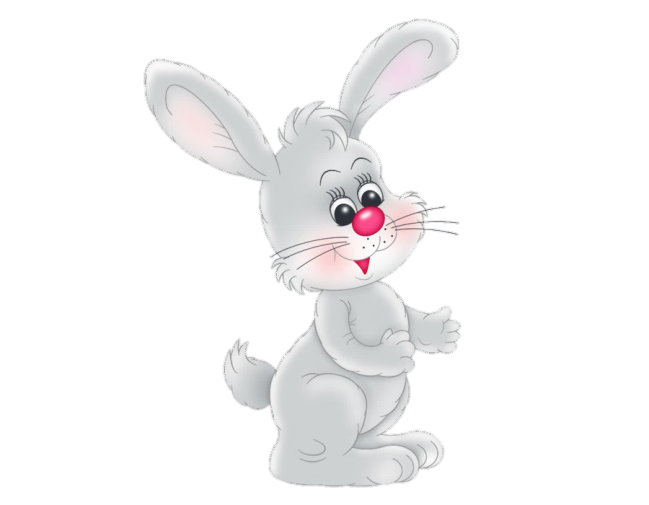 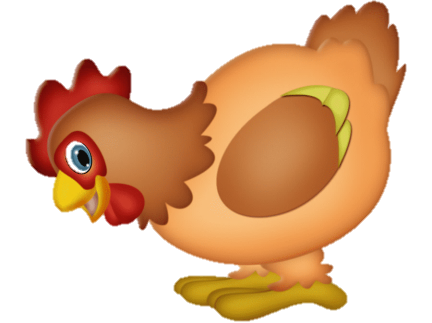 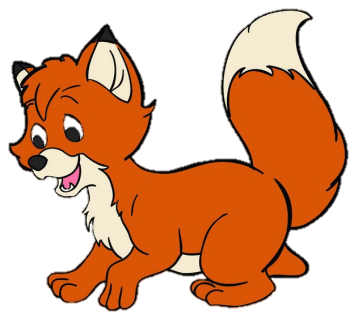 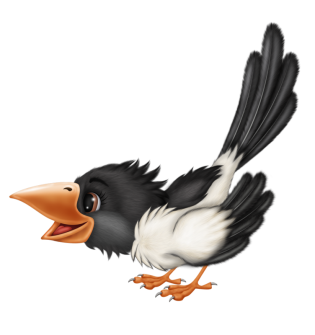 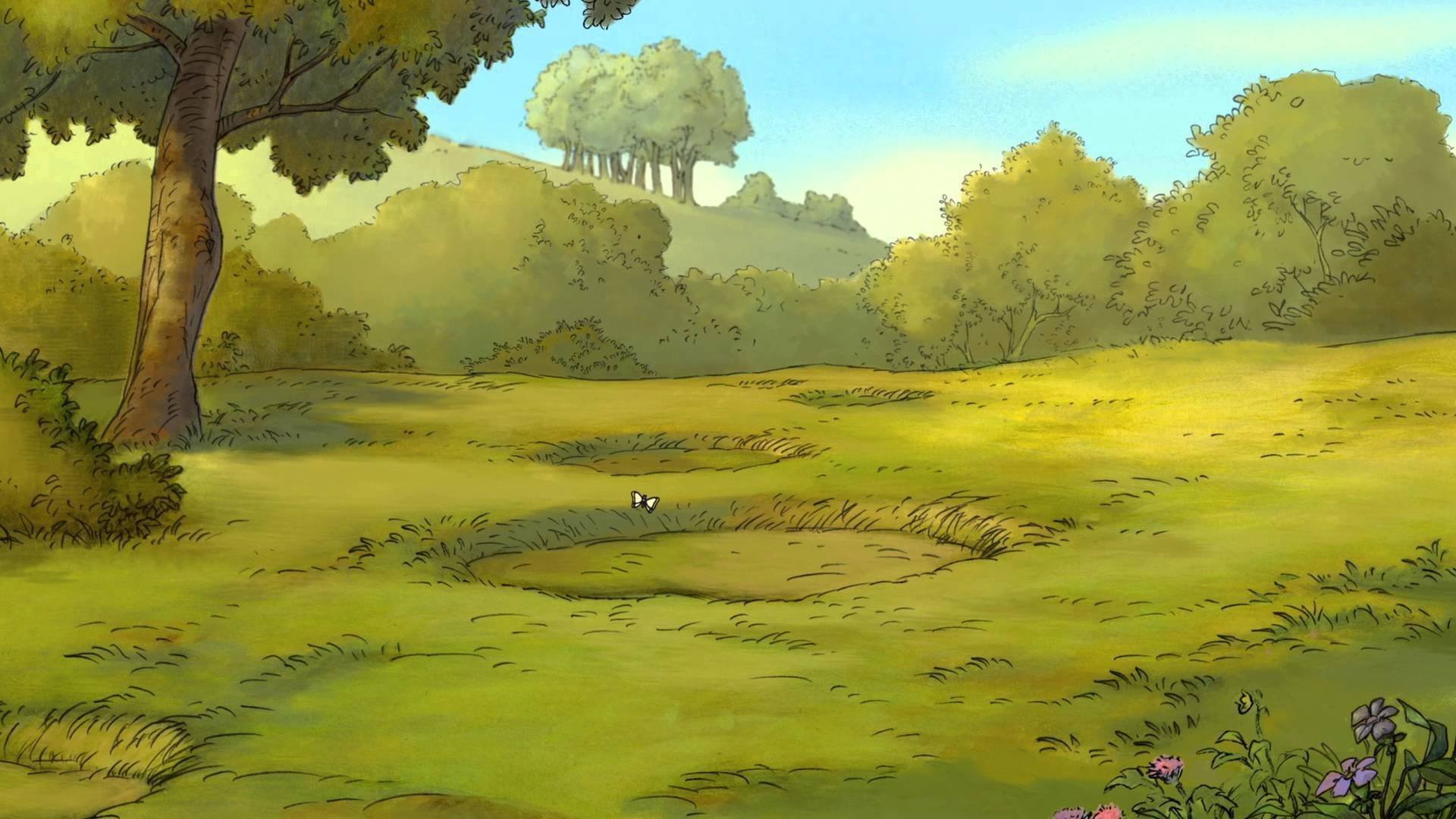 Помоги Эрдэму 
убрать лишнее
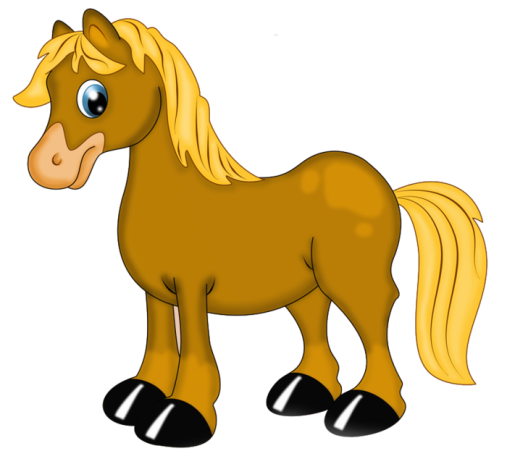 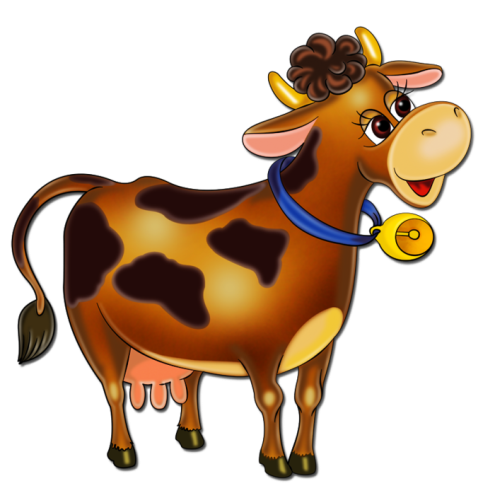 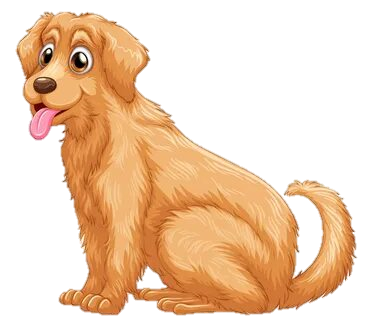 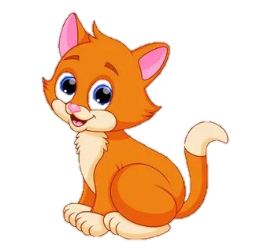 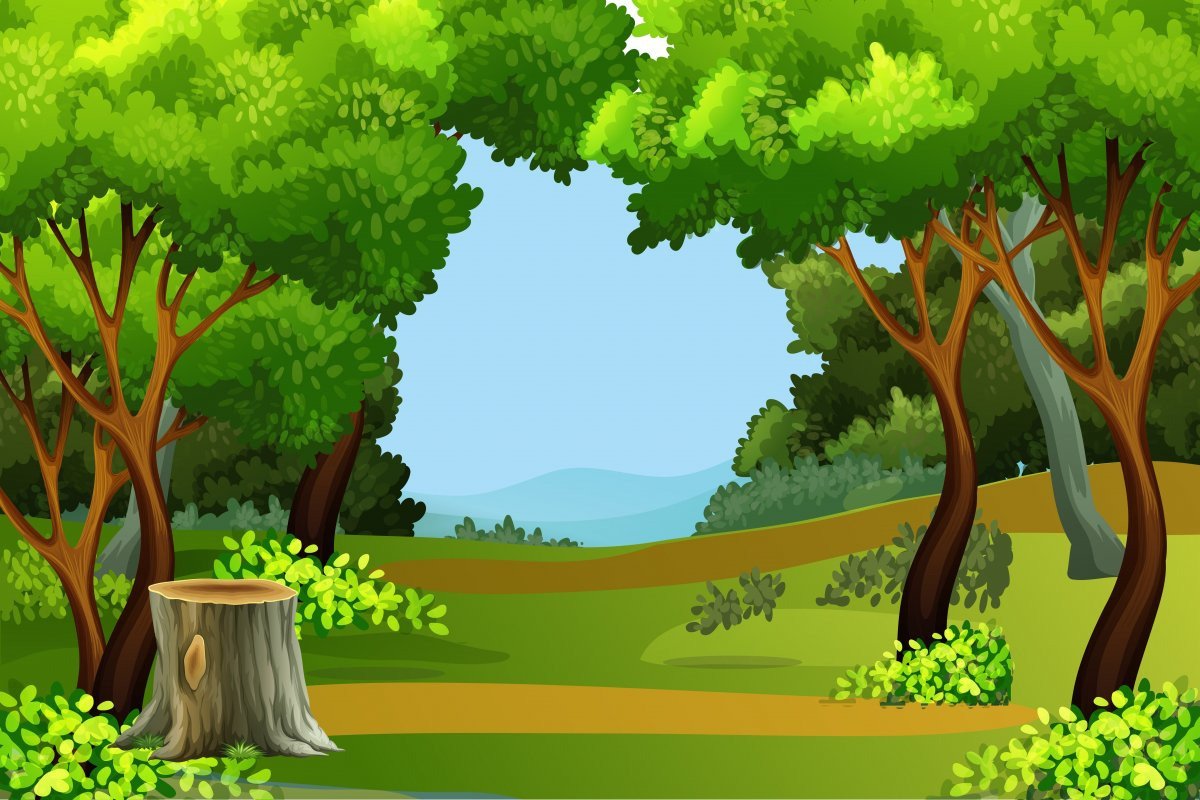 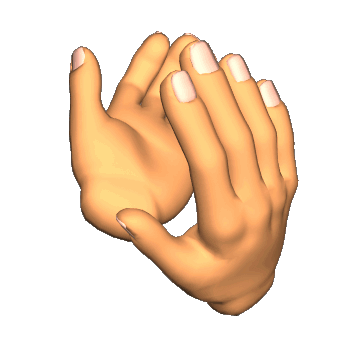 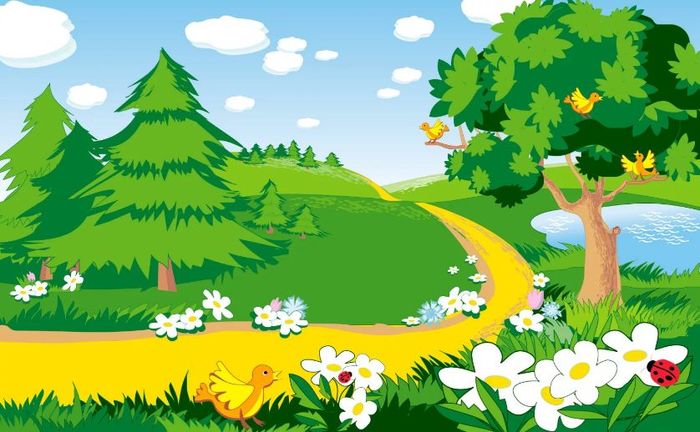 УРА!!! 
Вы справился со всеми заданиями
и вам открылась дорога домой.
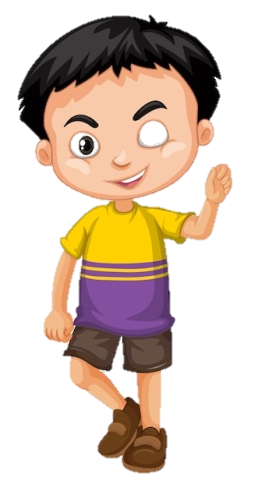 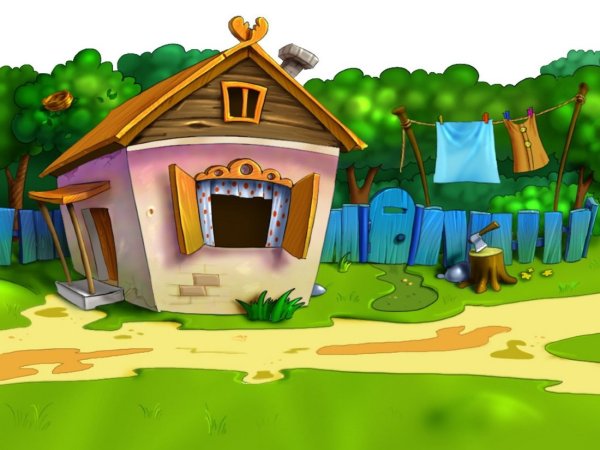 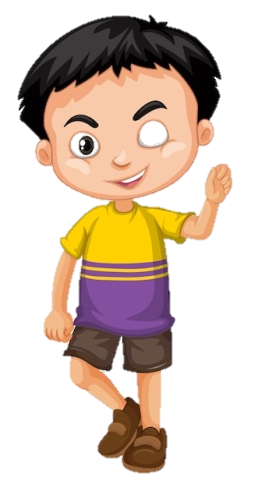